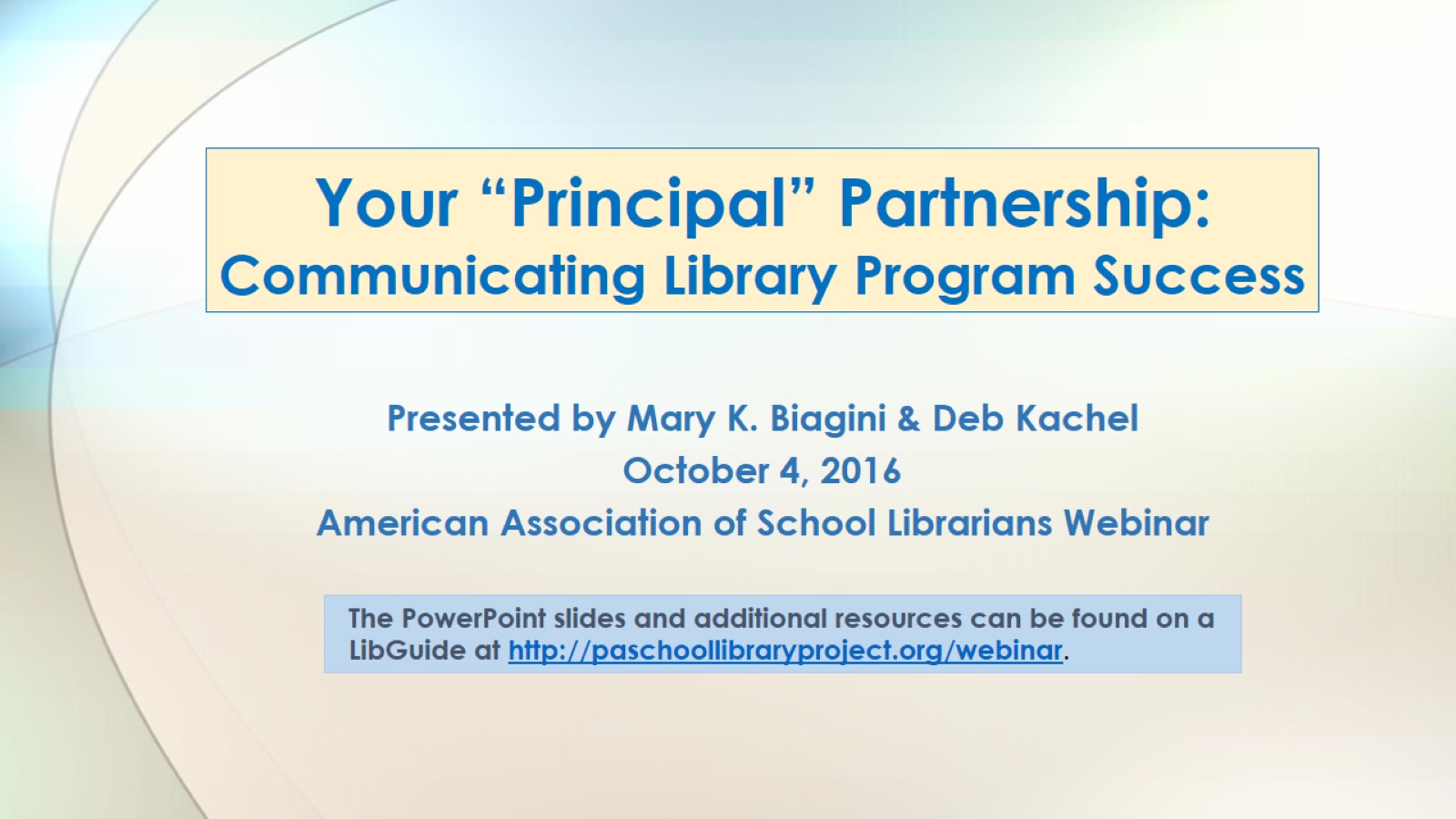 Your “Principal” Partnership: Communicating Library Program Success
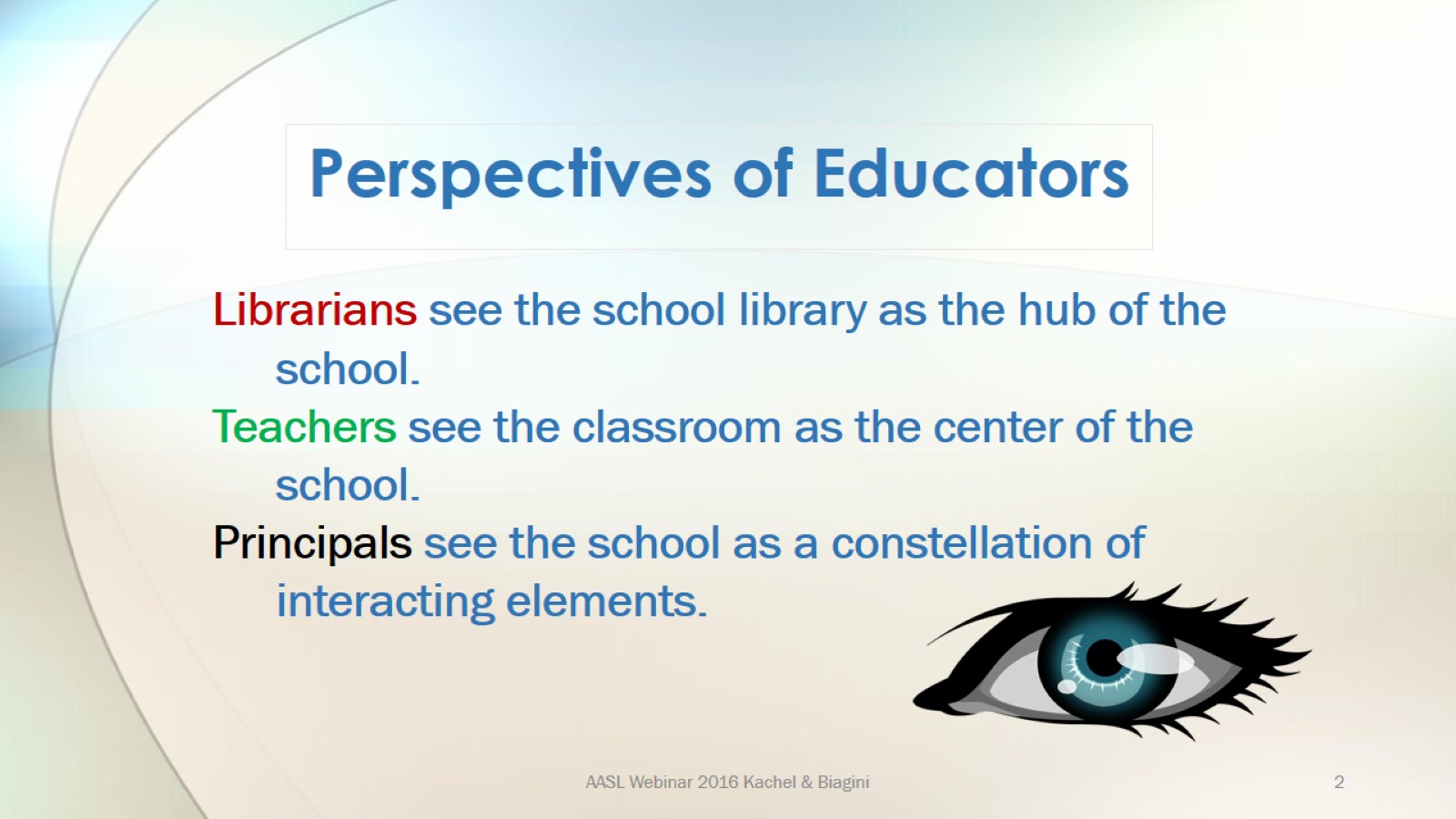 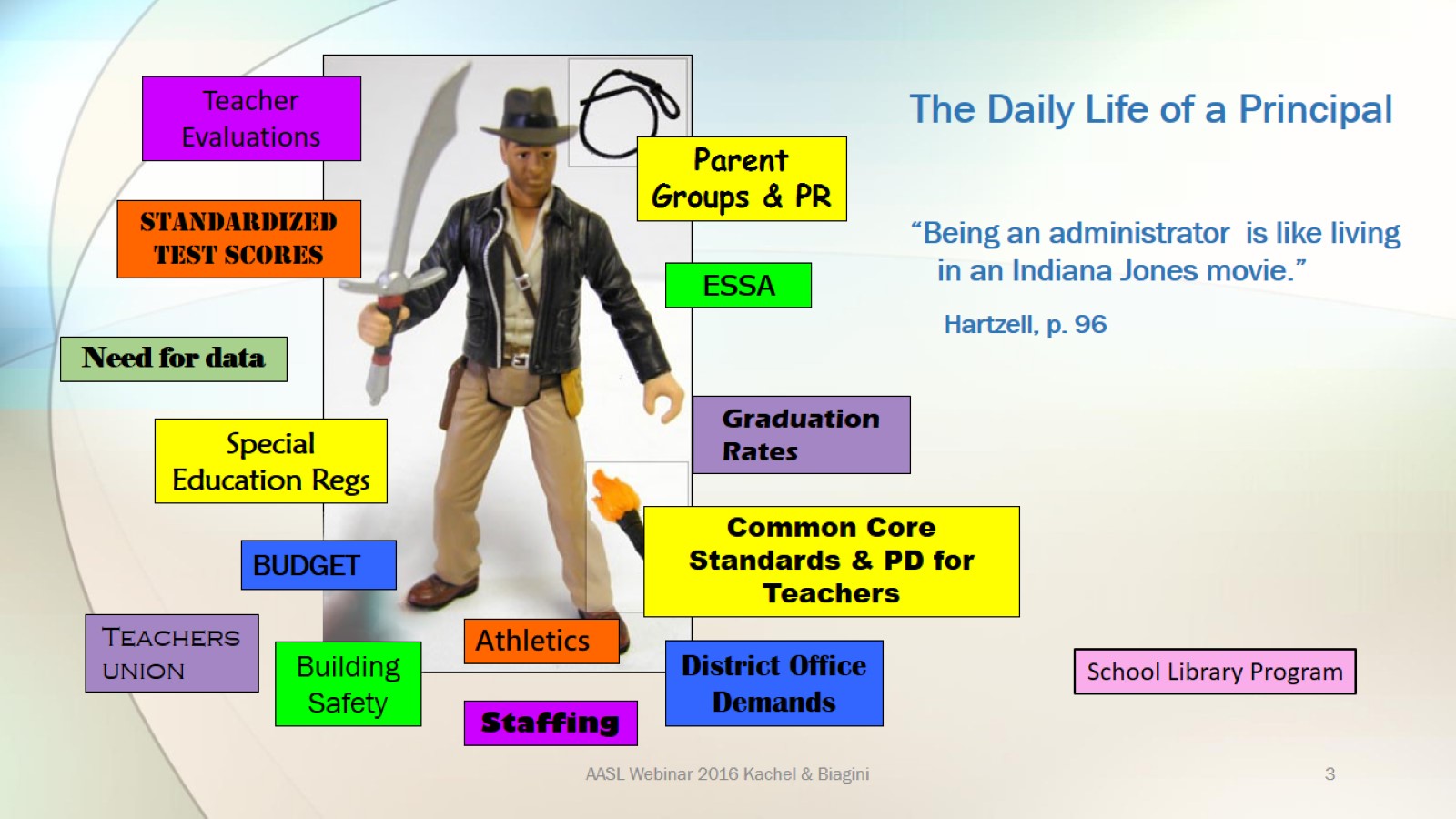 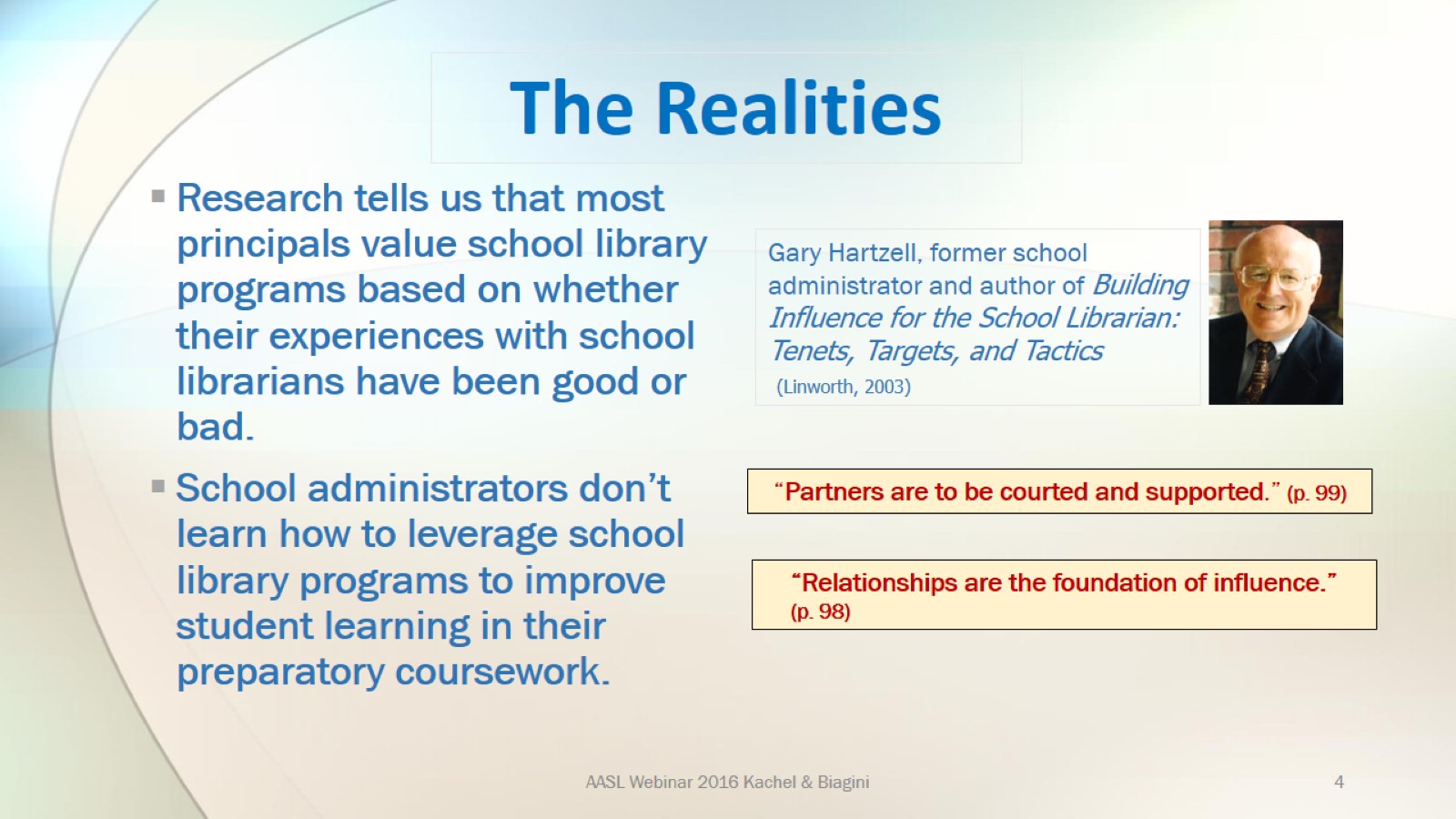 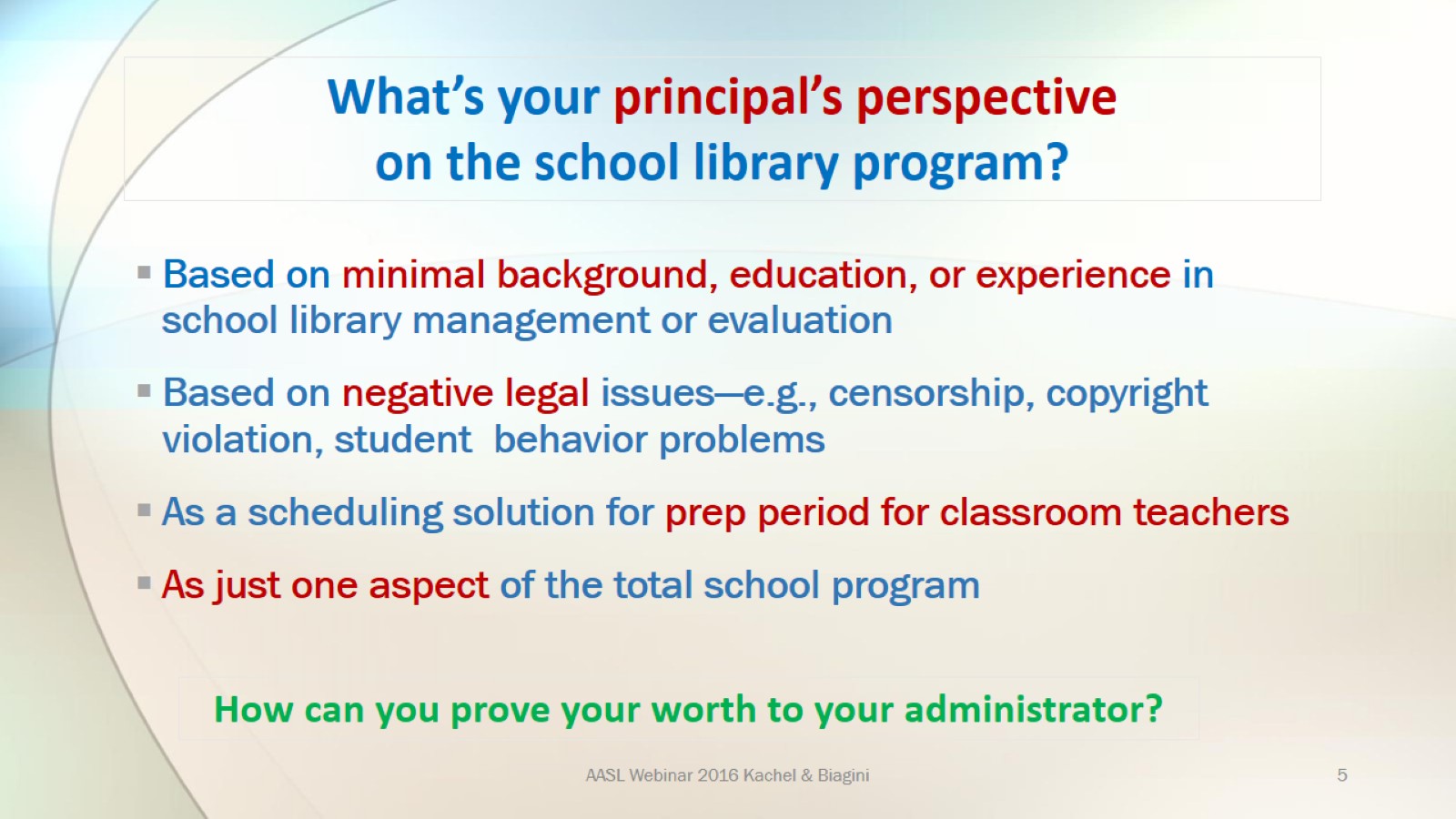 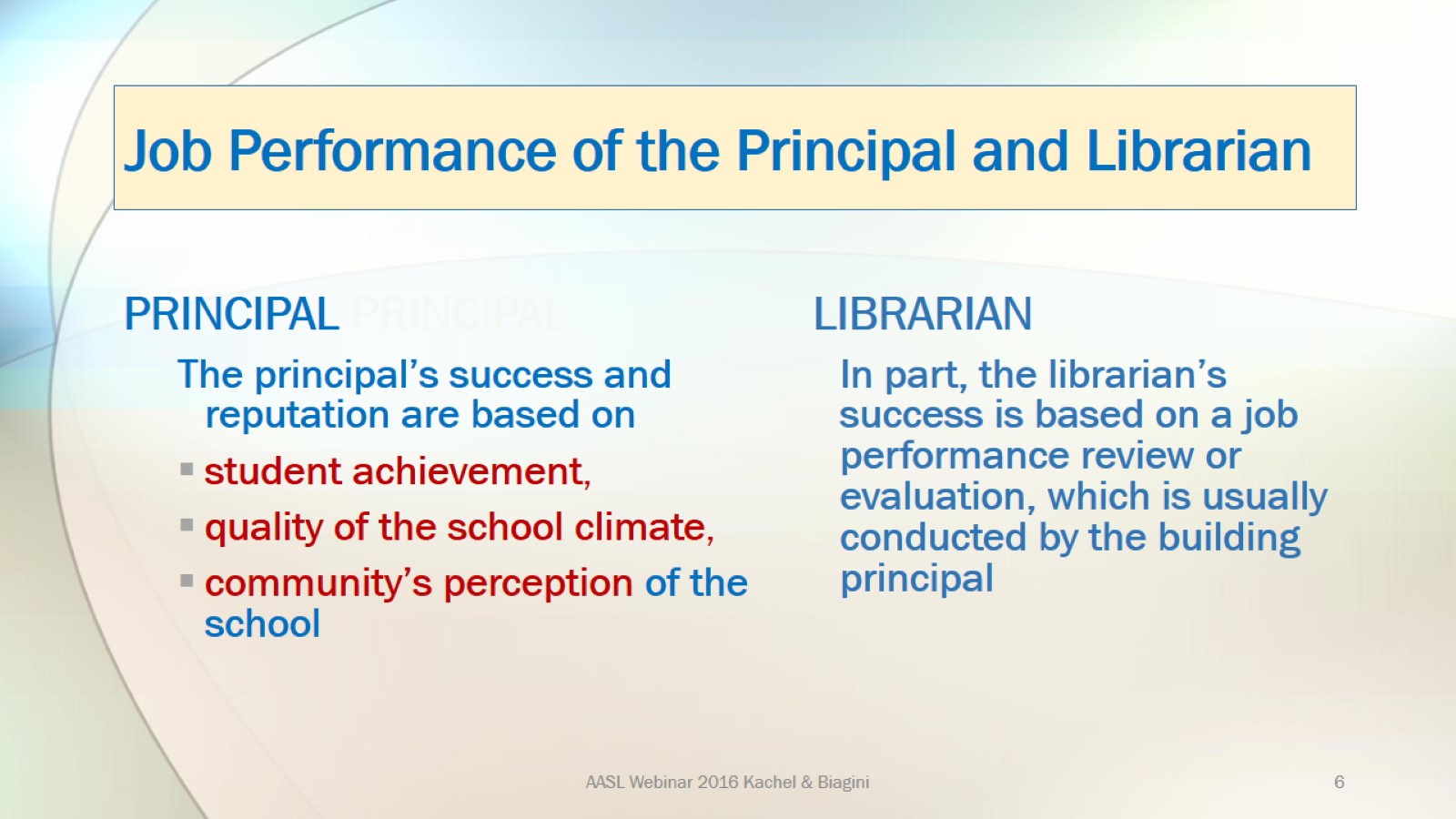 Job Performance of the Principal and Librarian
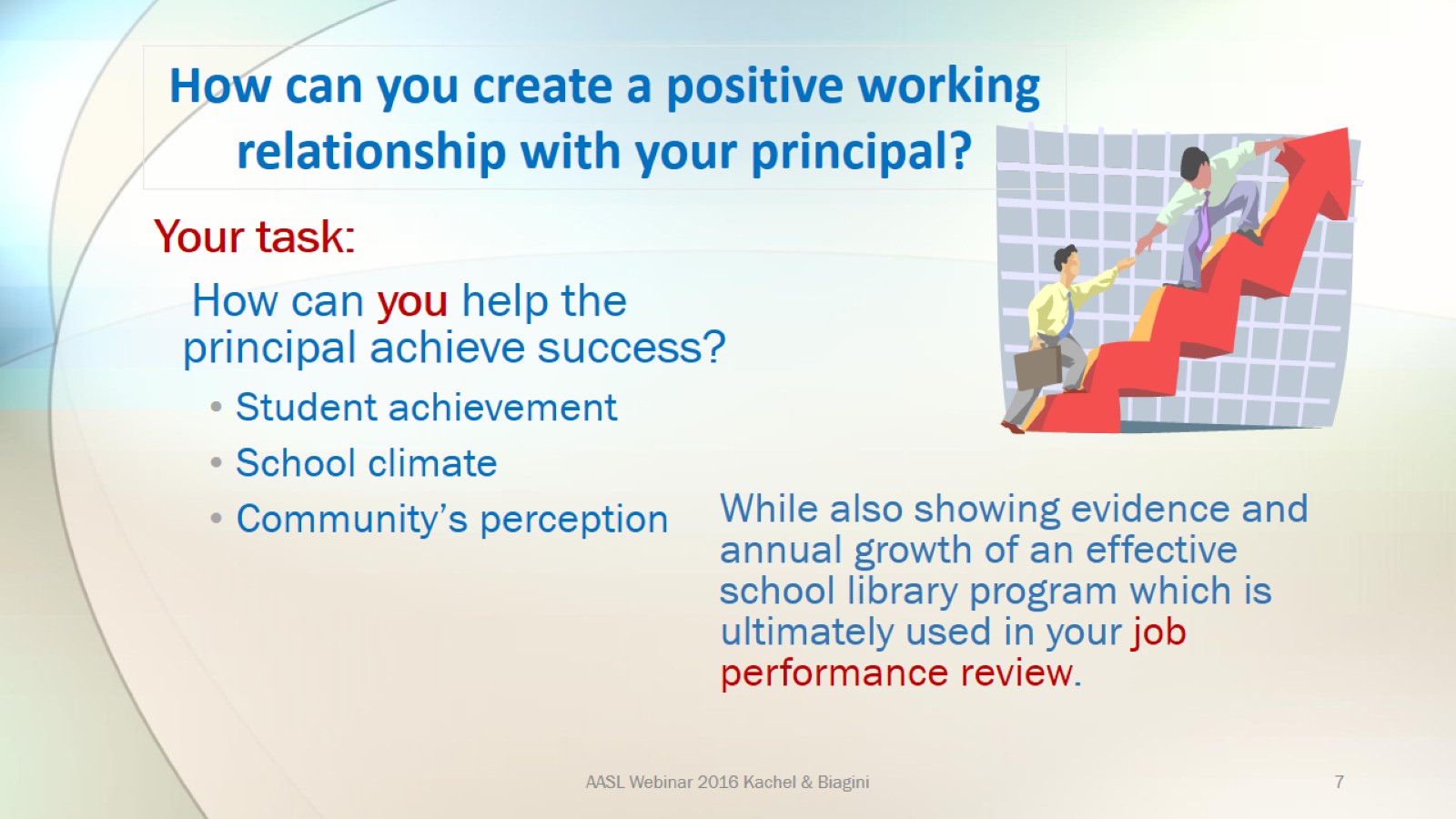 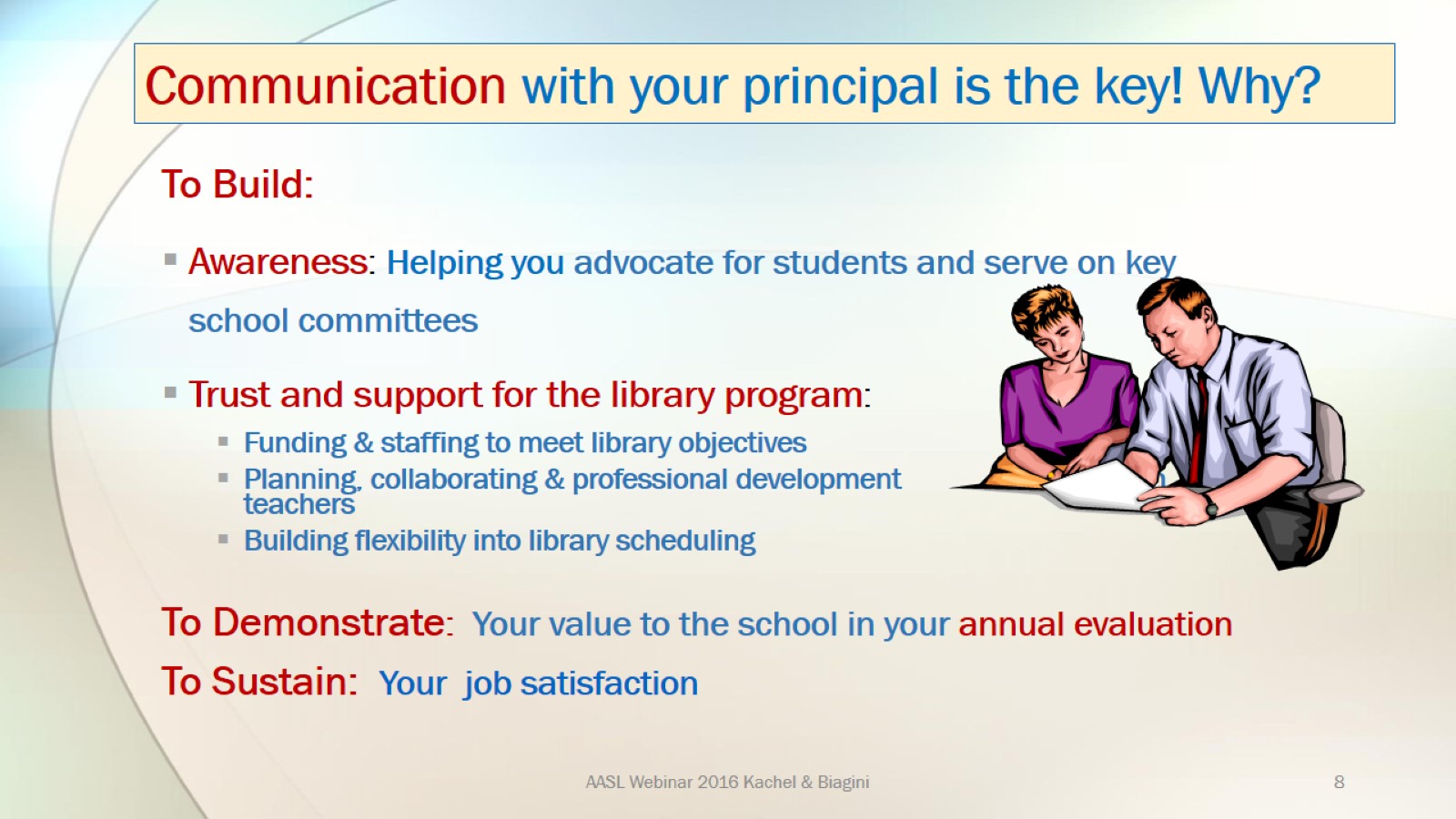 Communication with your principal is the key! Why?
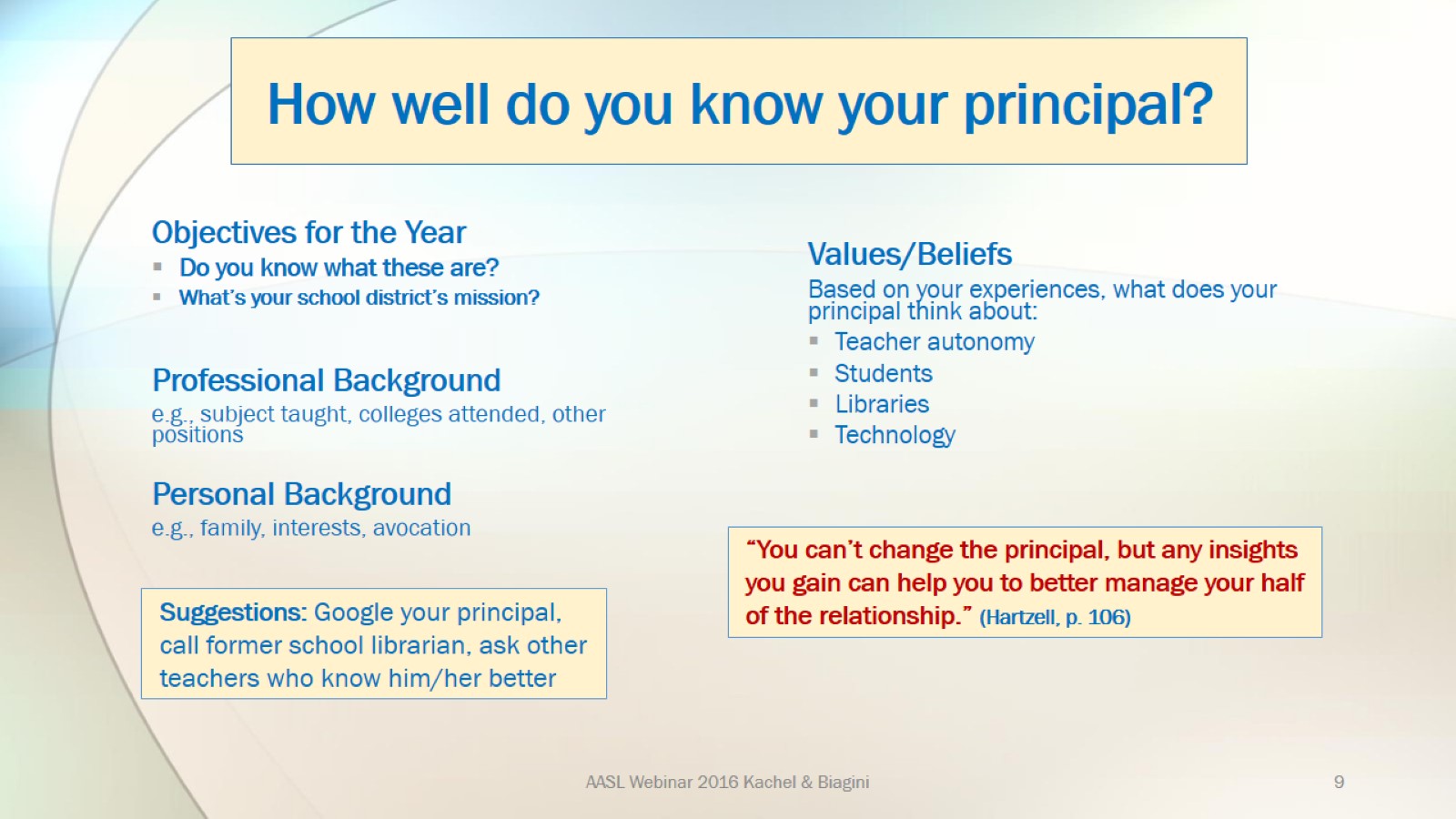 How well do you know your principal?
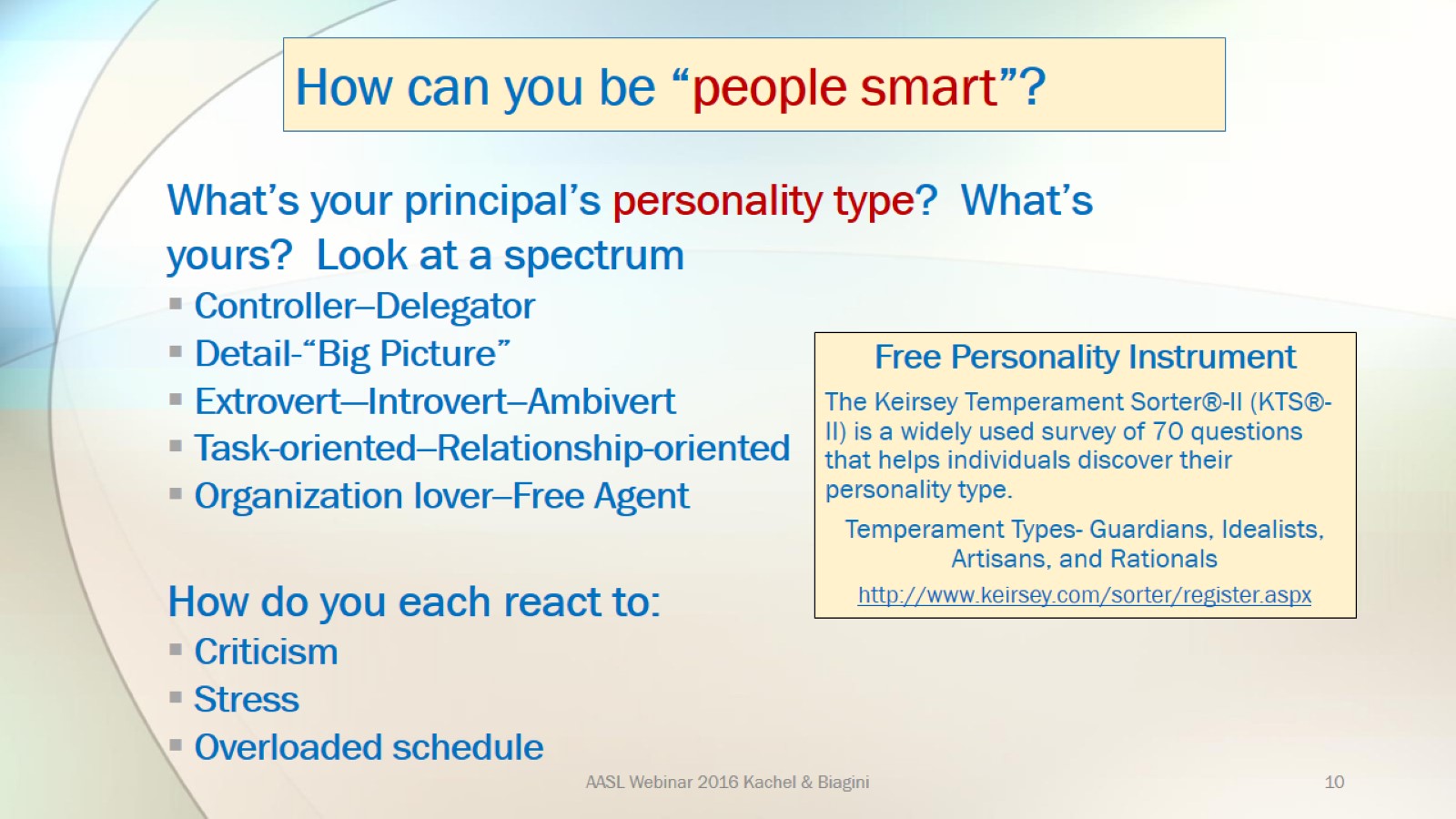 How can you be “people smart”?
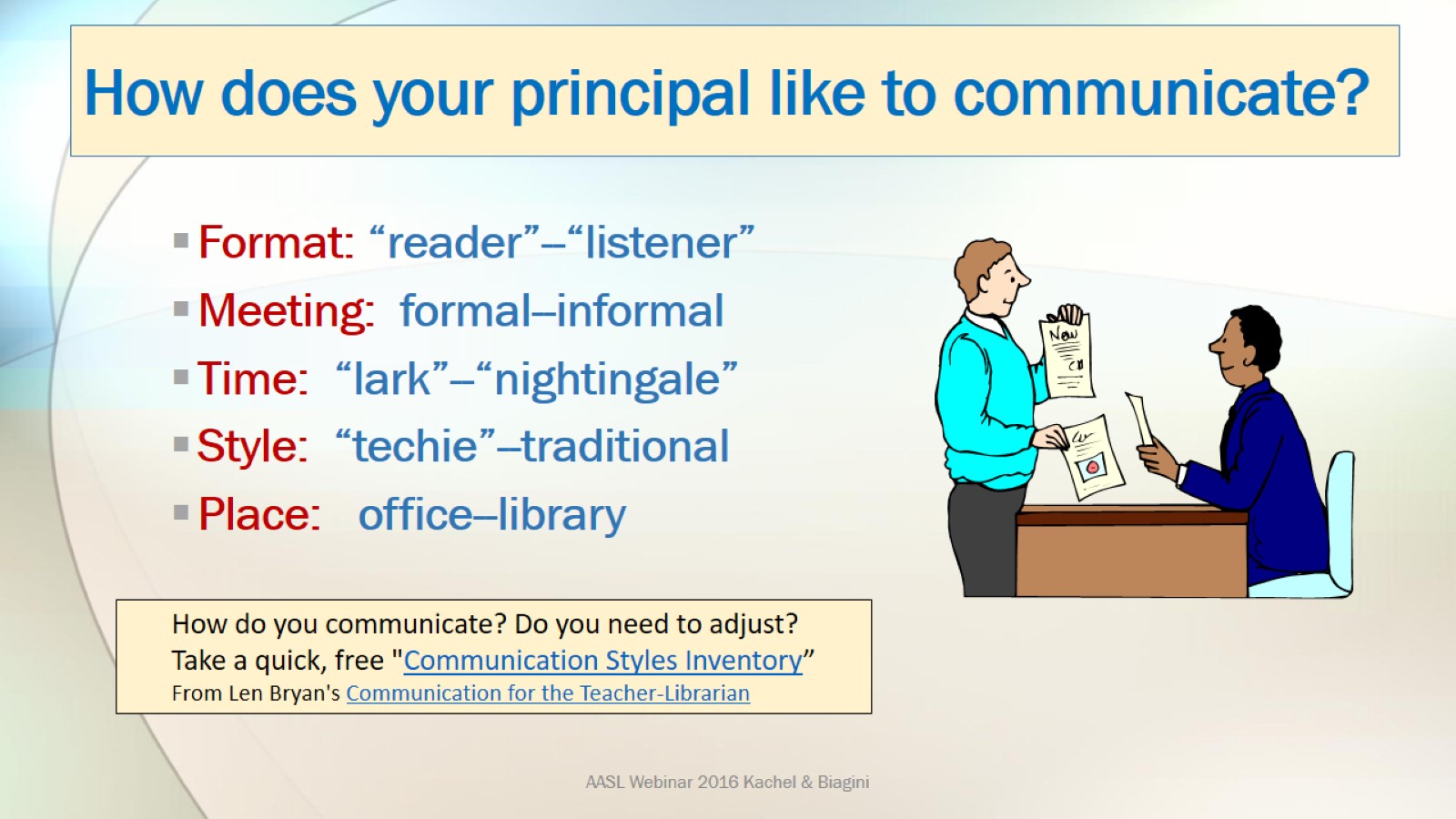 How does your principal like to communicate?
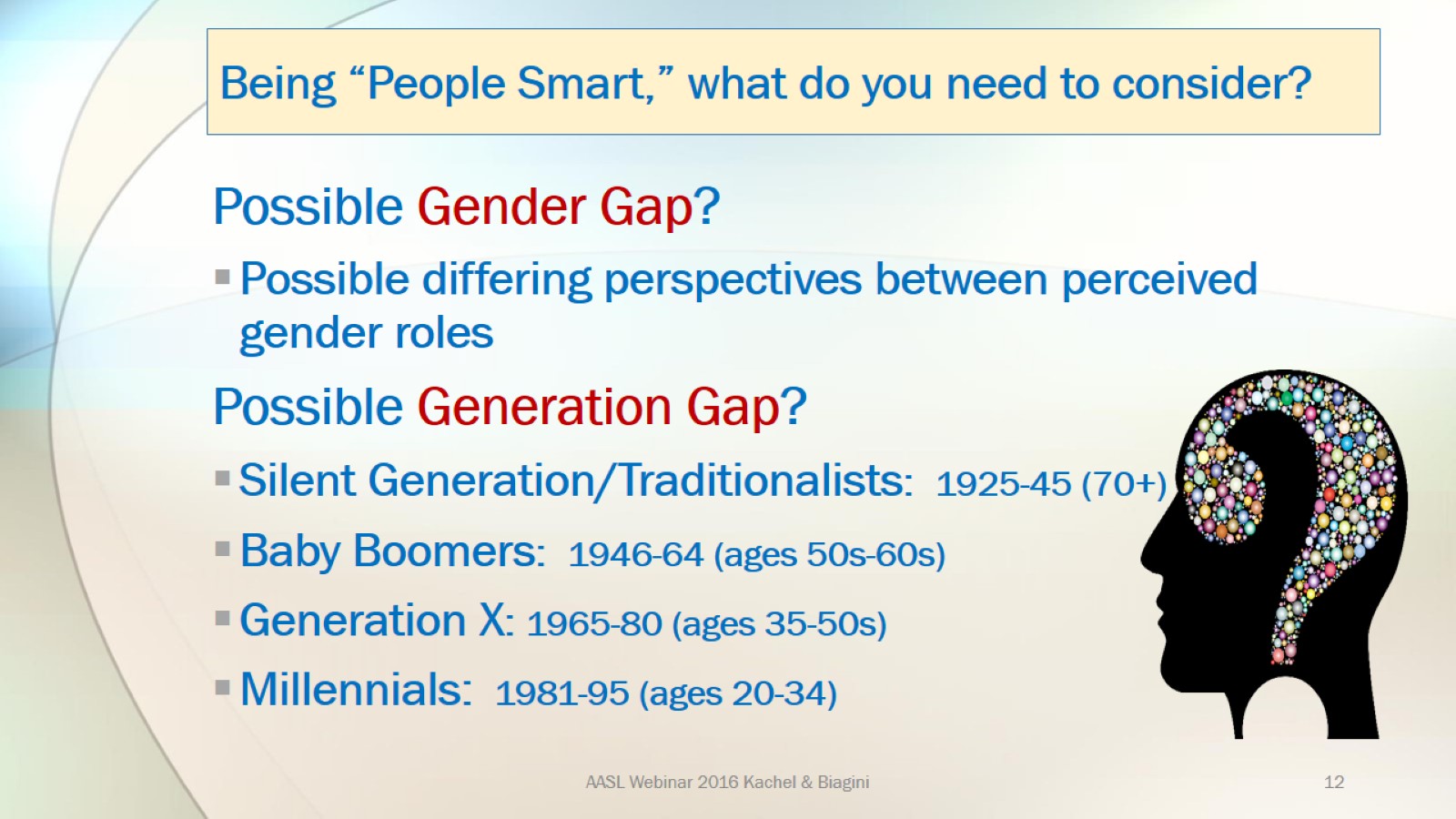 Being “People Smart,” what do you need to consider?
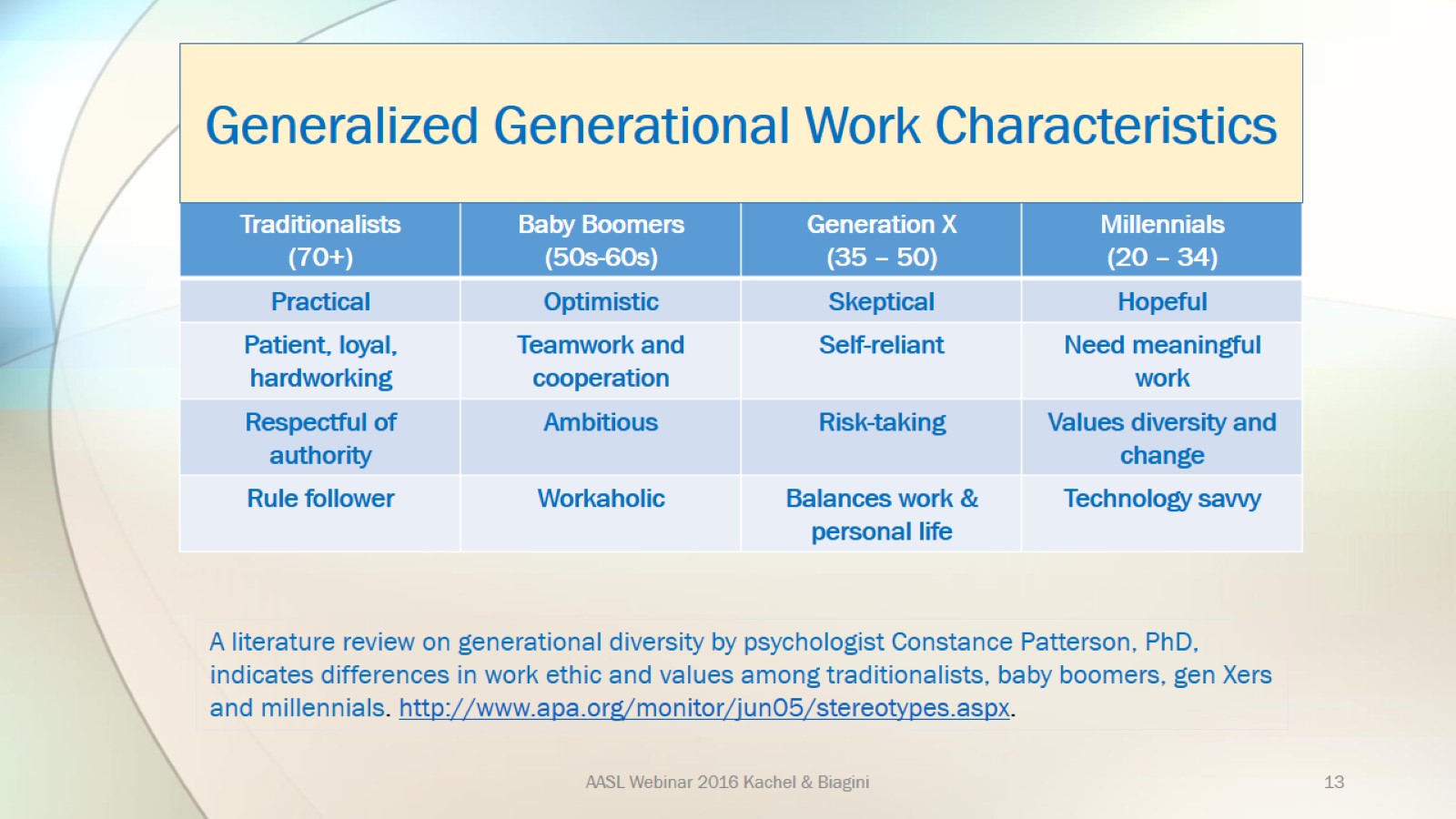 Generalized Generational Work Characteristics
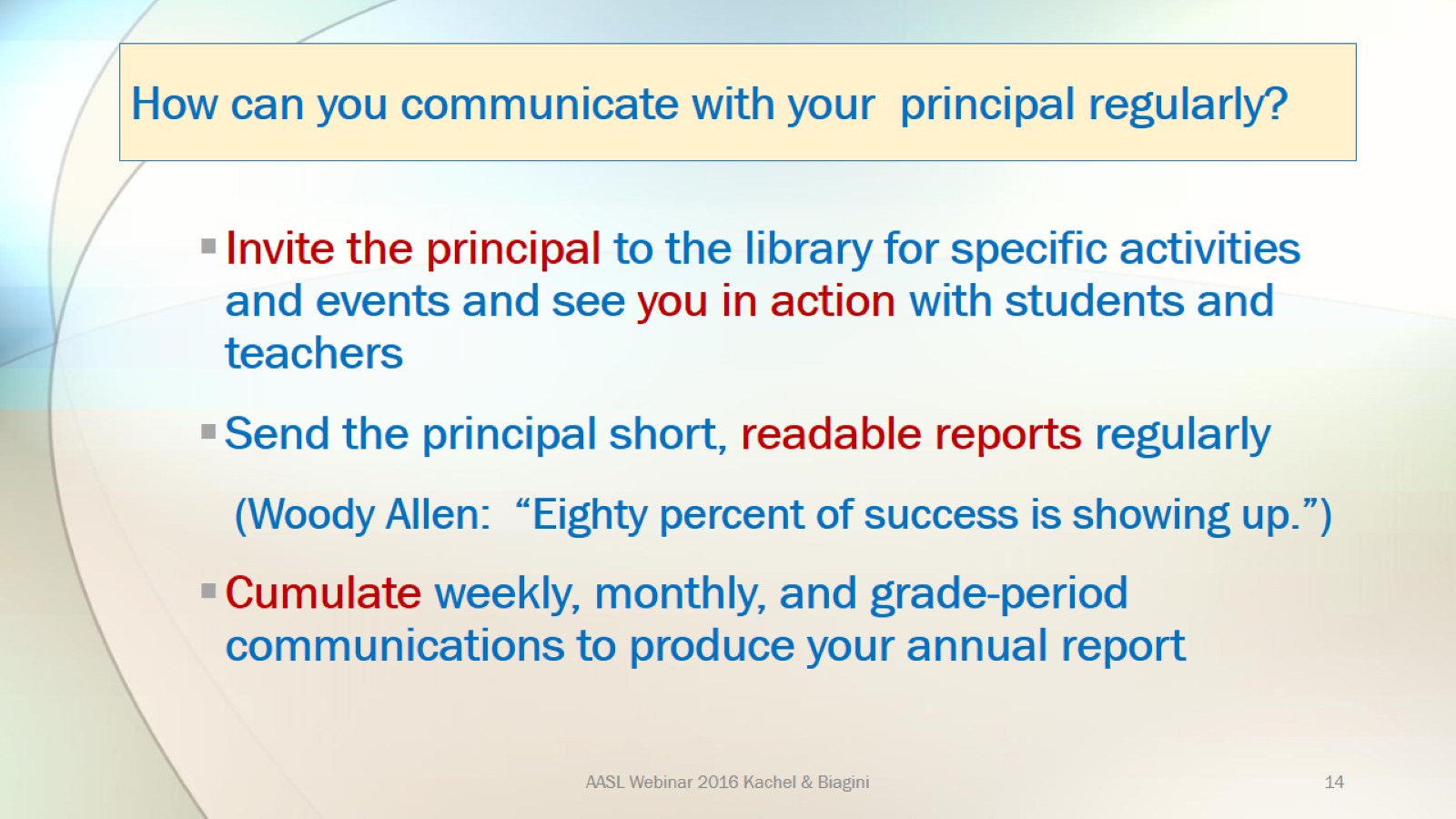 How can you communicate with your  principal regularly?
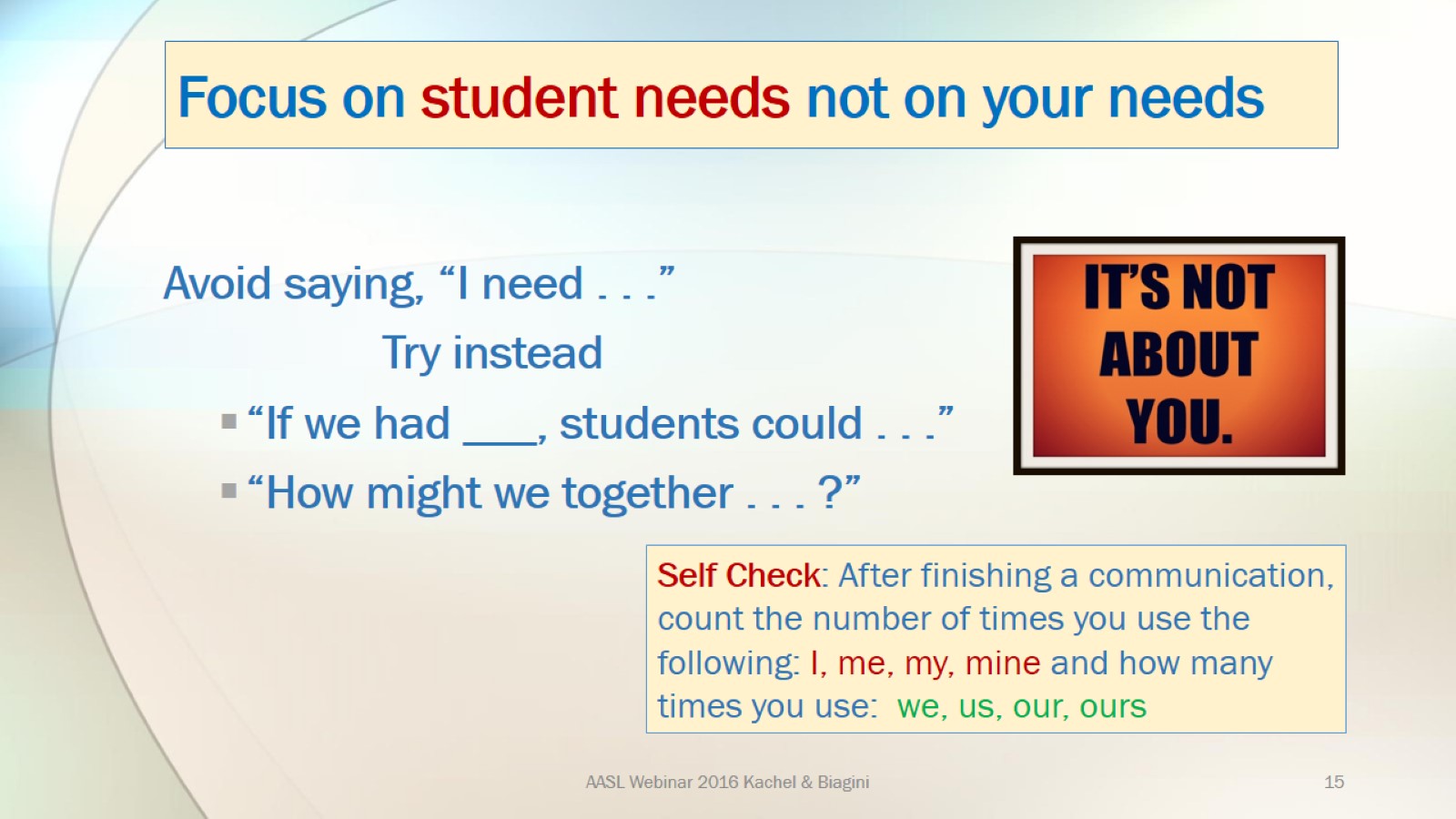 Focus on student needs not on your needs
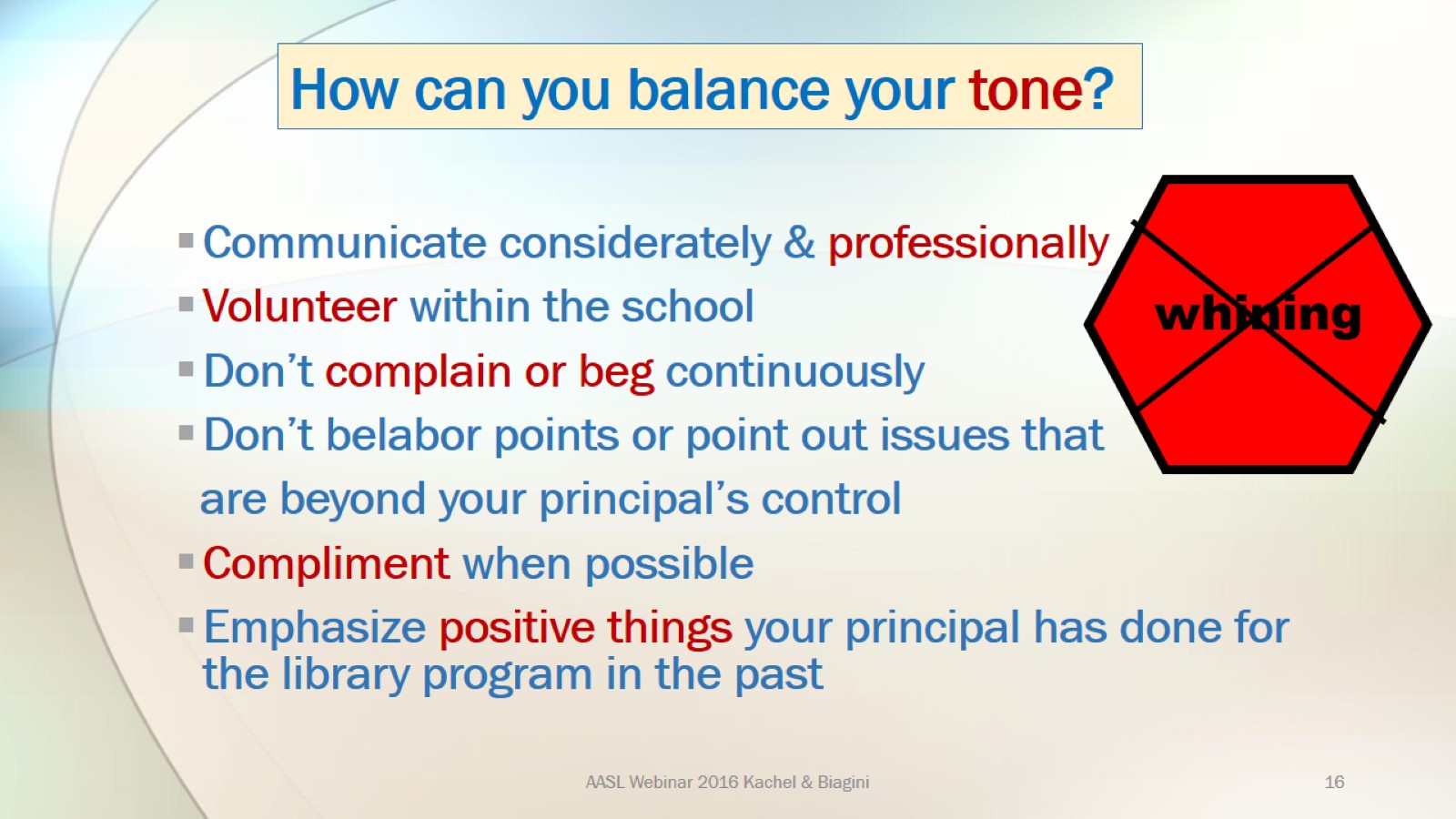 How can you balance your tone?
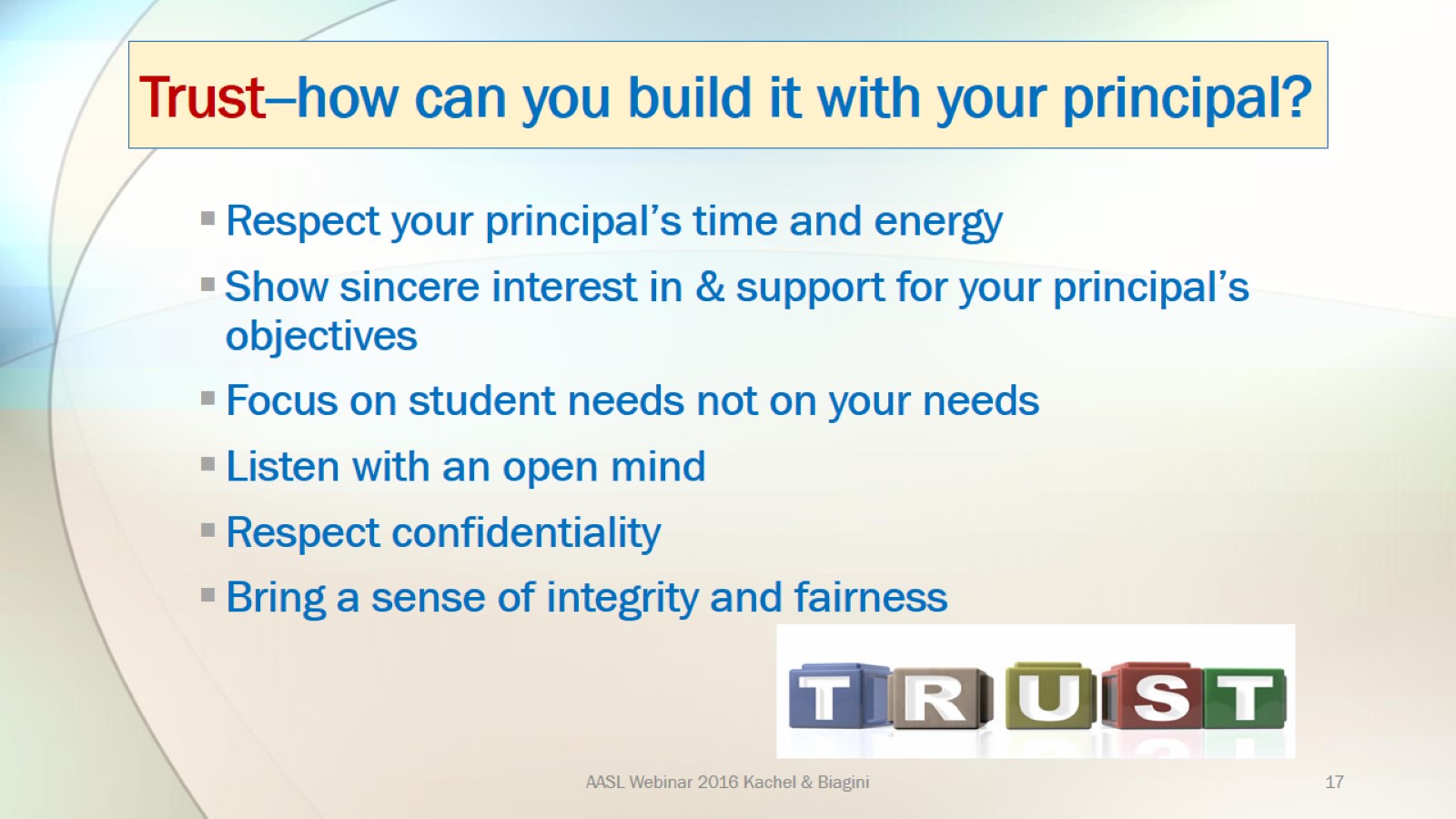 Trust--how can you build it with your principal?
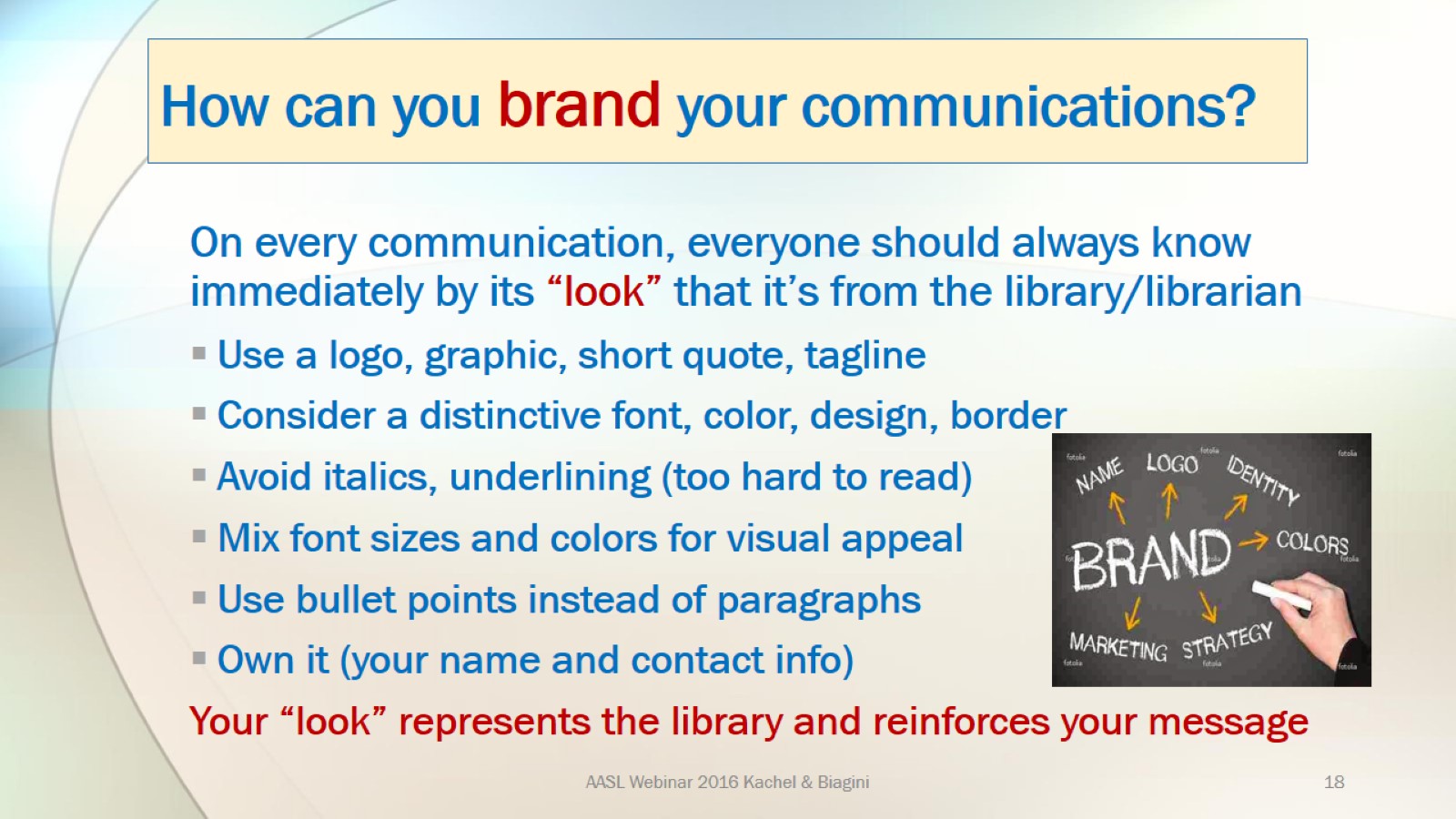 How can you brand your communications?
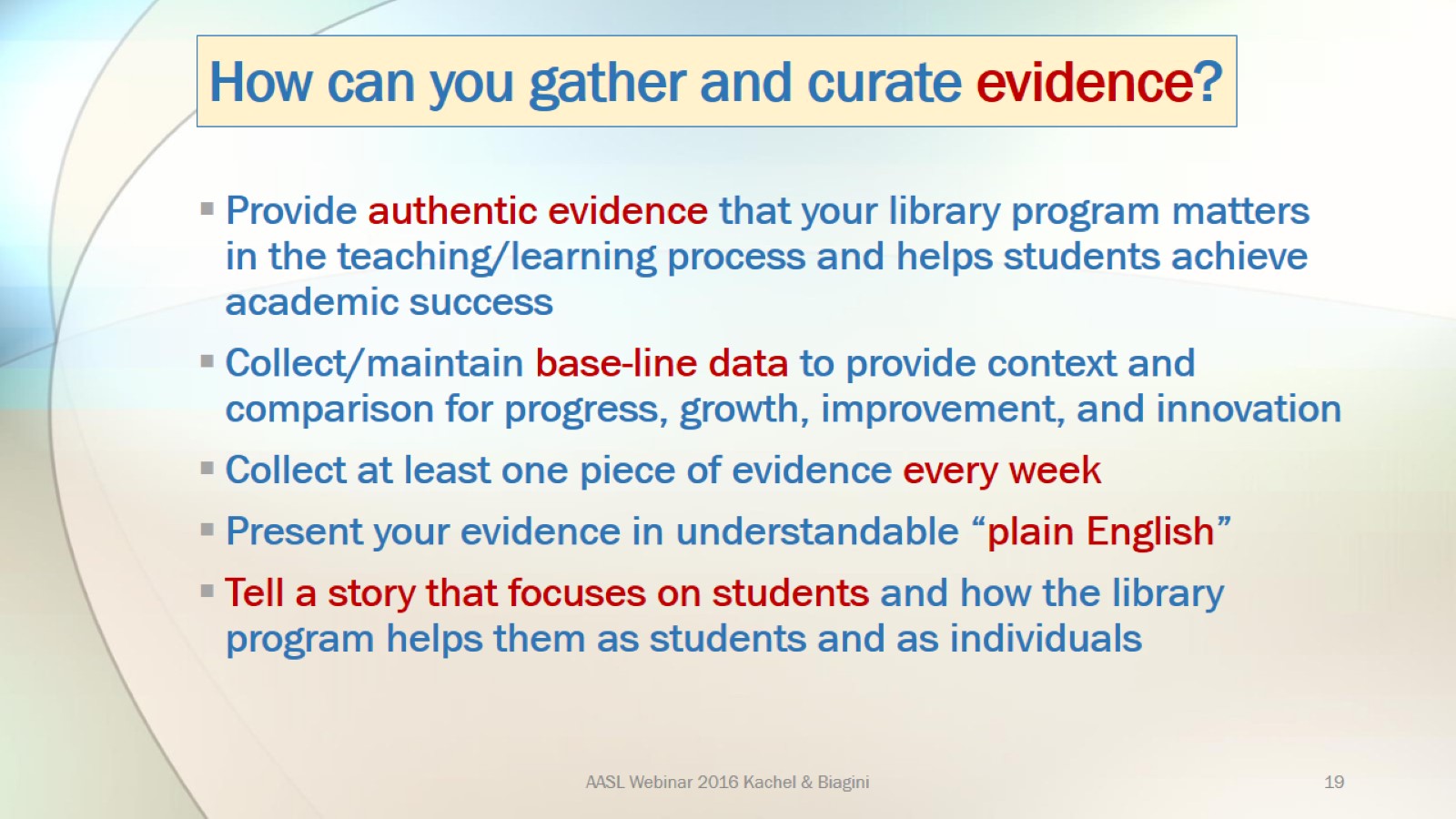 How can you gather and curate evidence?
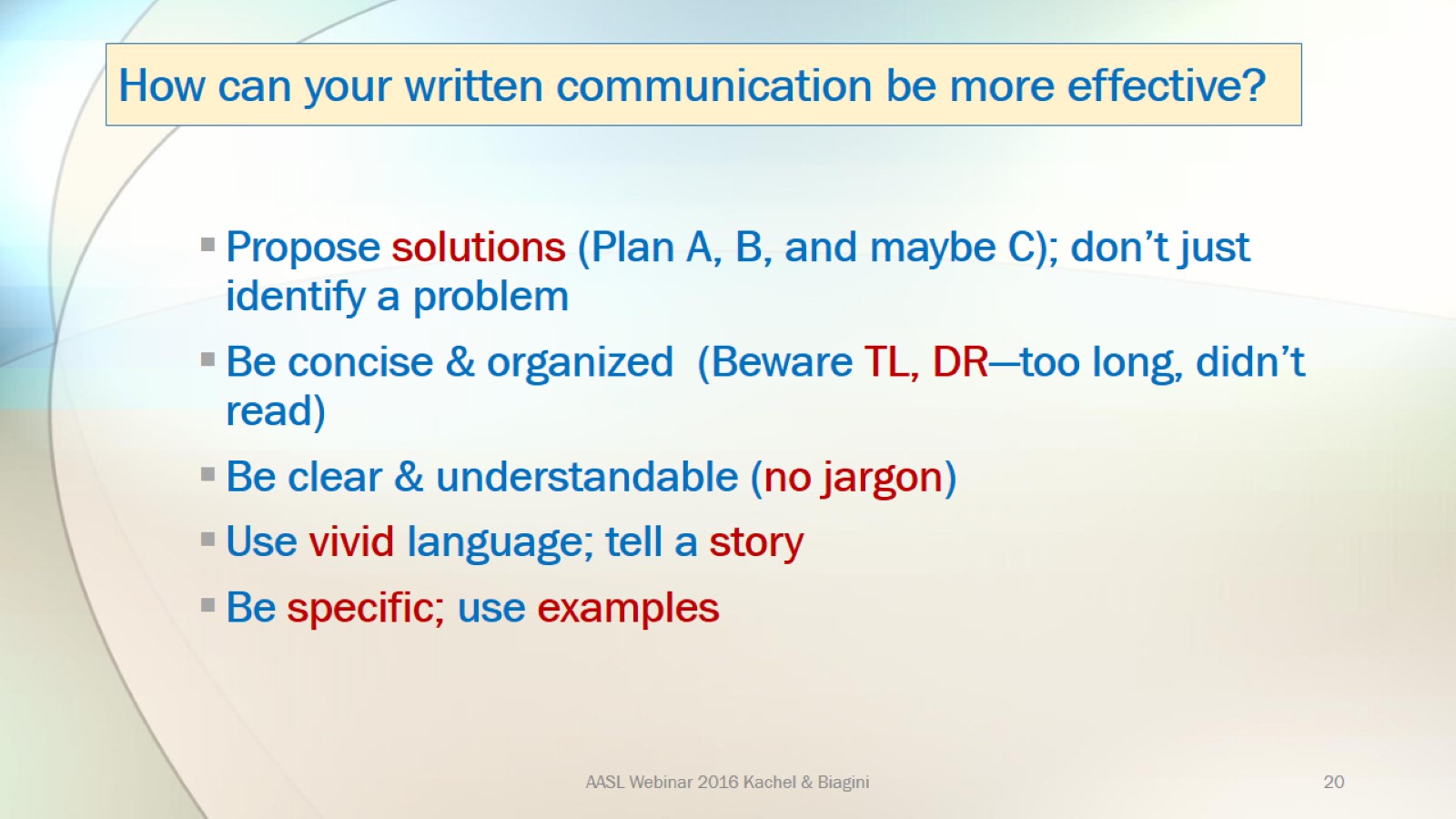 How can your written communication be more effective?
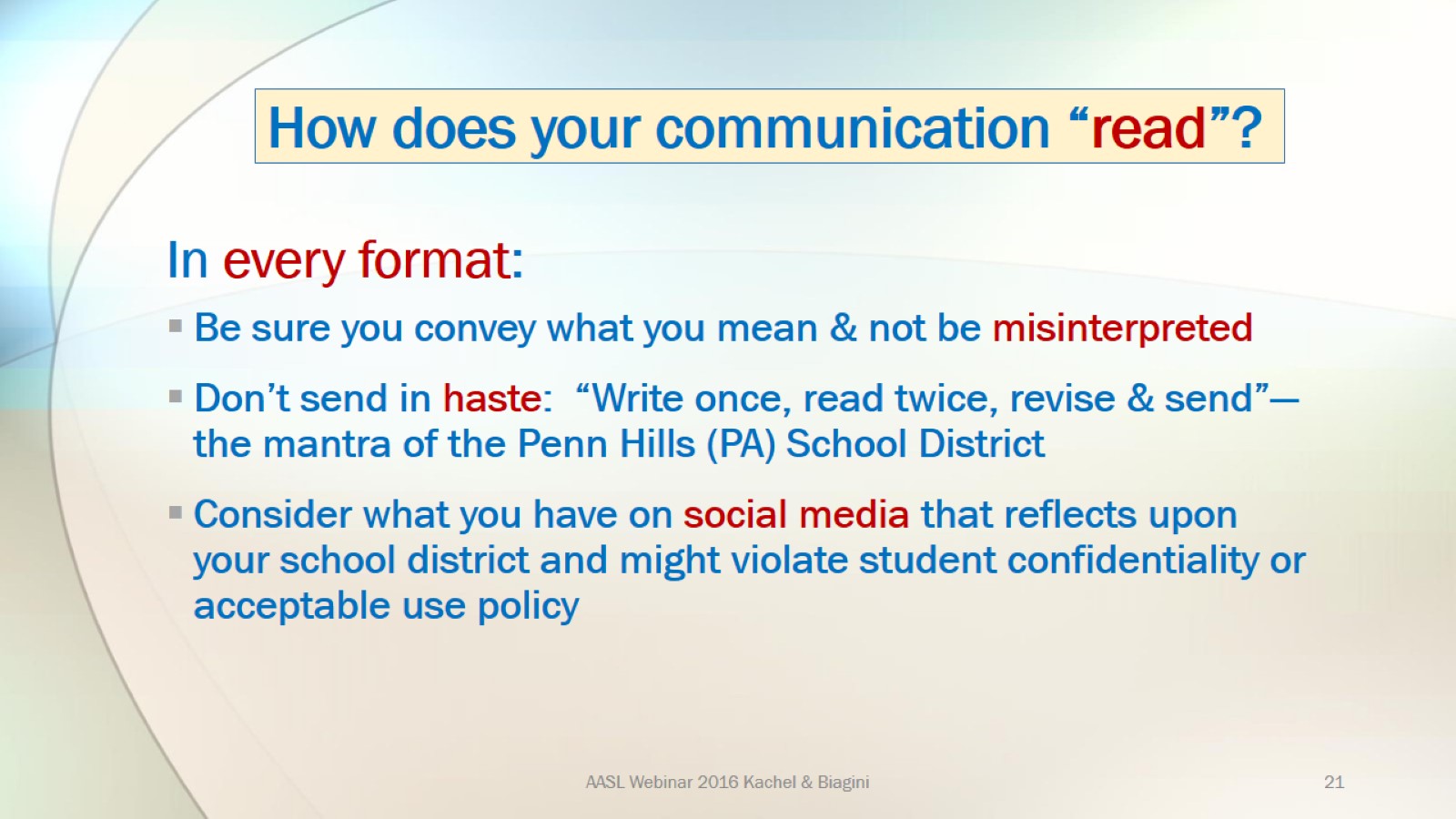 How does your communication “read”?
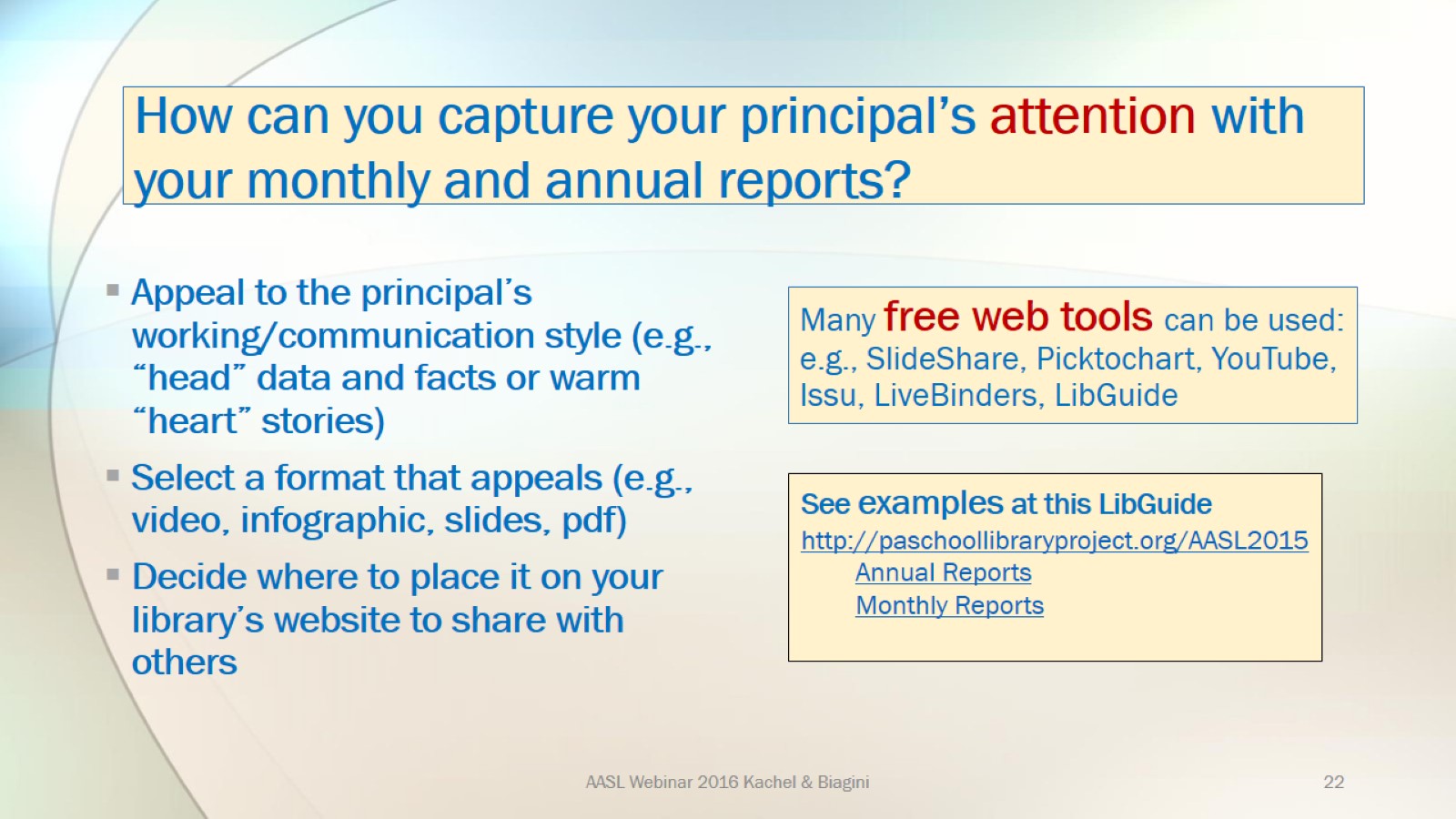 How can you capture your principal’s attention with your monthly and annual reports?
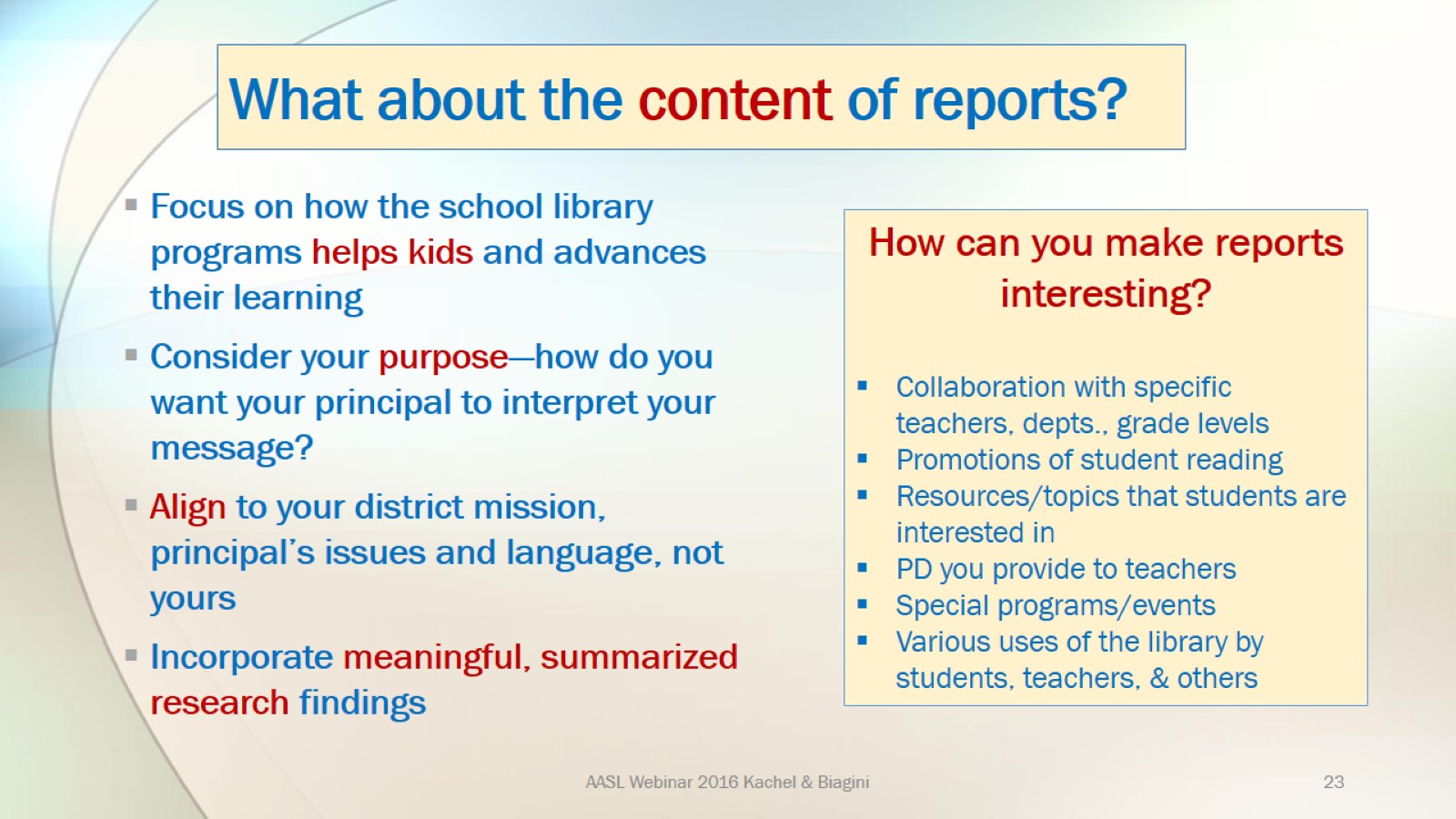 What about the content of reports?
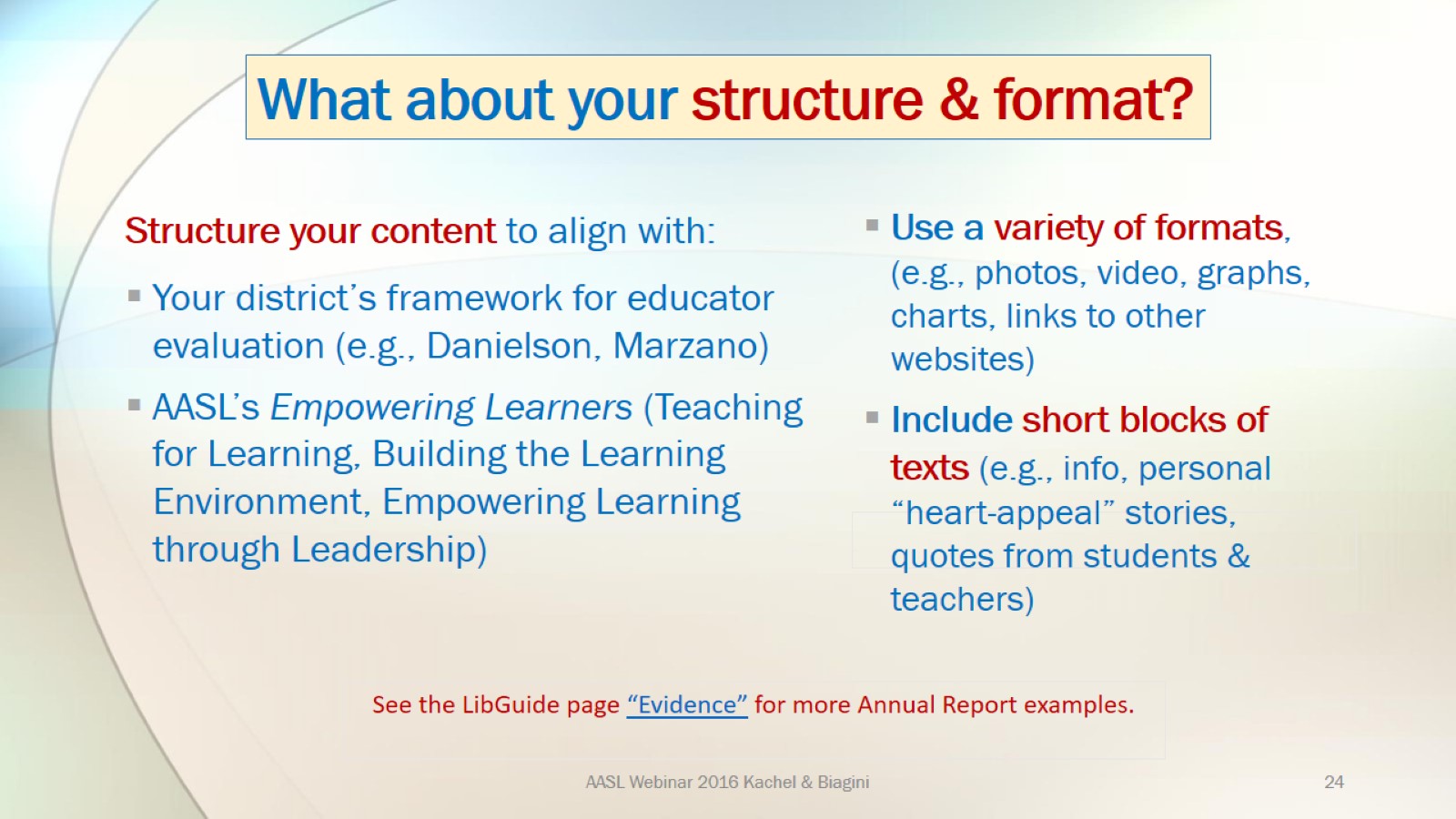 What about your structure & format?
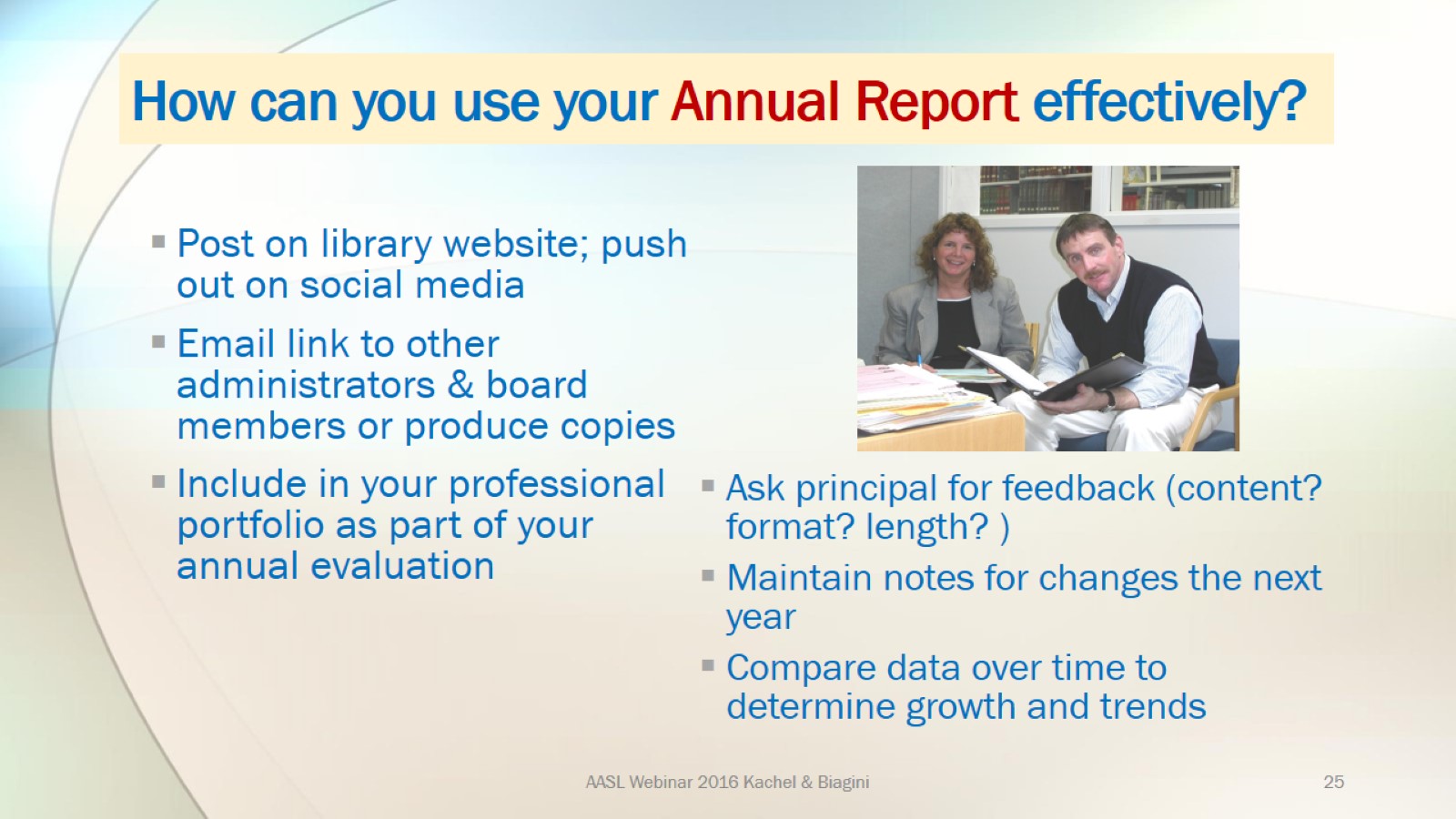 How can you use your Annual Report effectively?
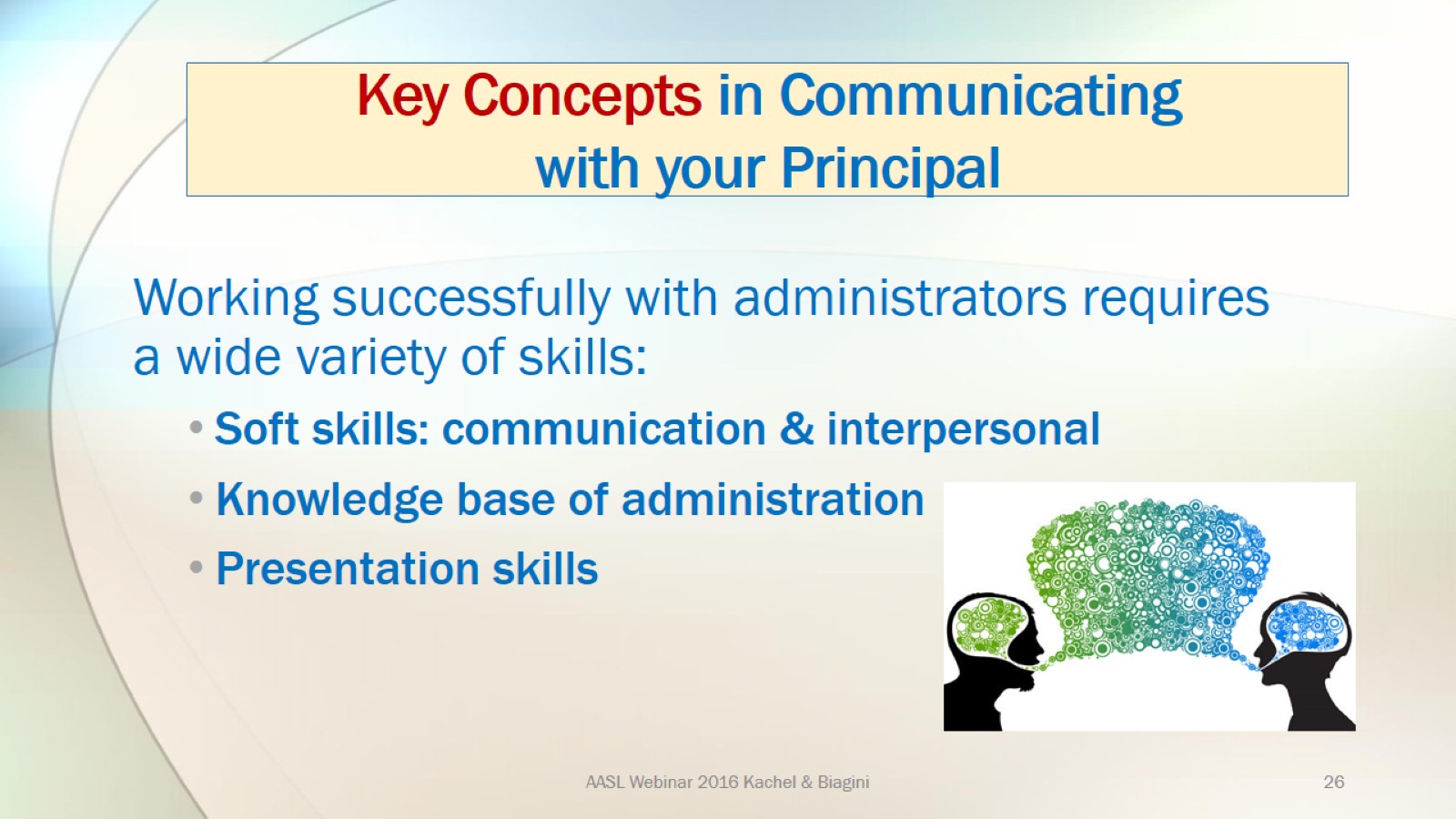 Key Concepts in Communicating with your Principal
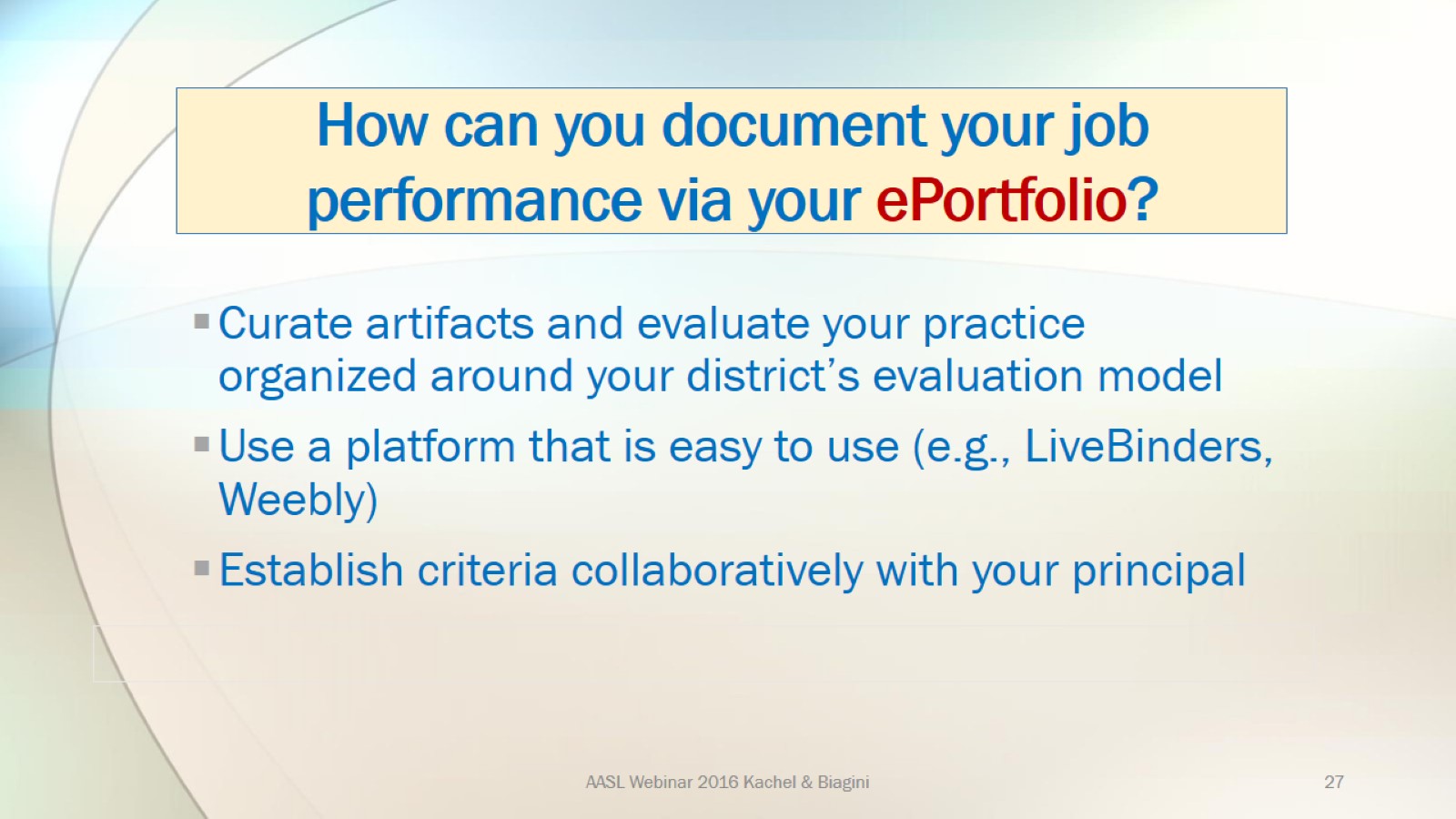 How can you document your job performance via your ePortfolio?
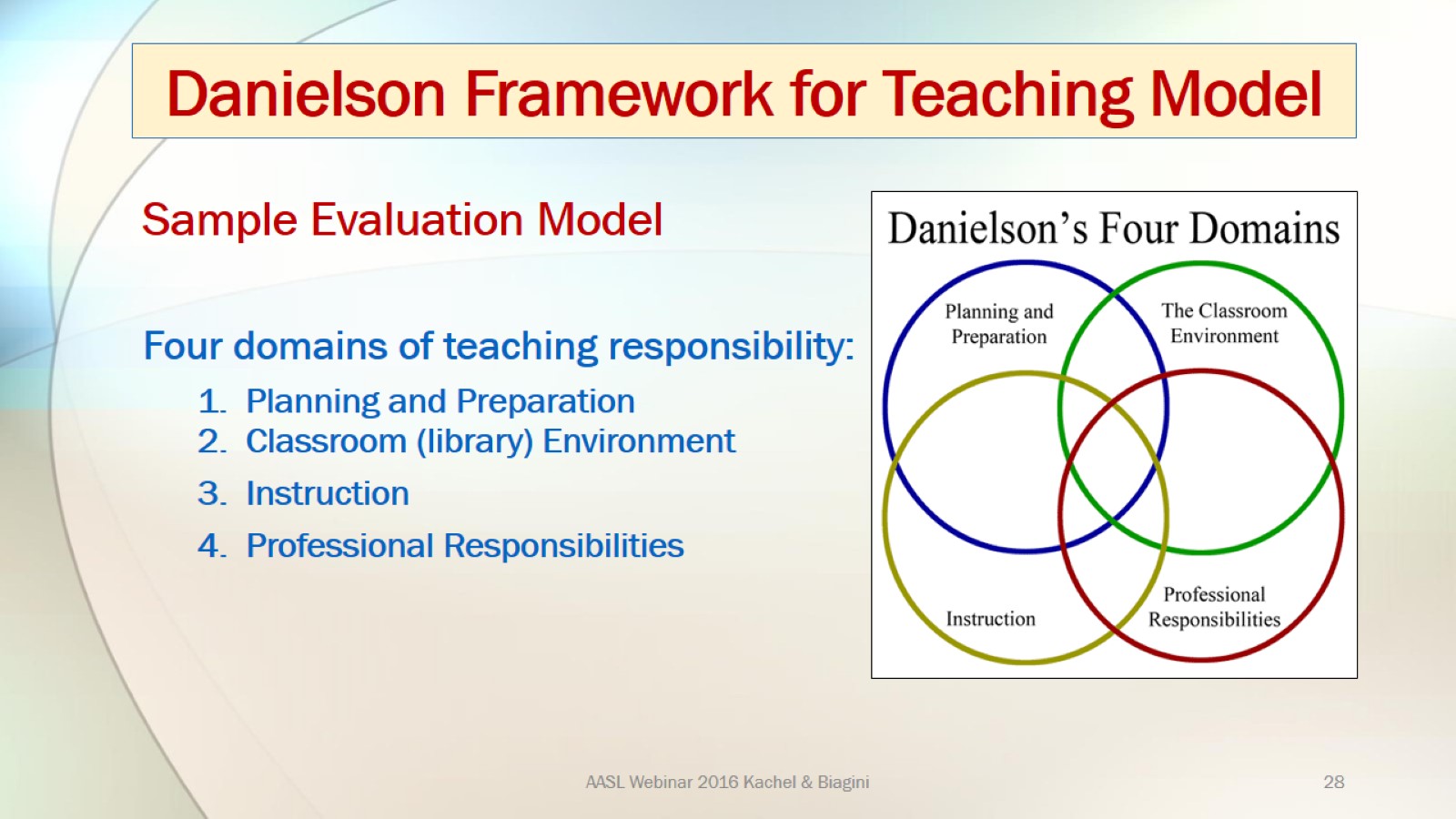 Danielson Framework for Teaching Model
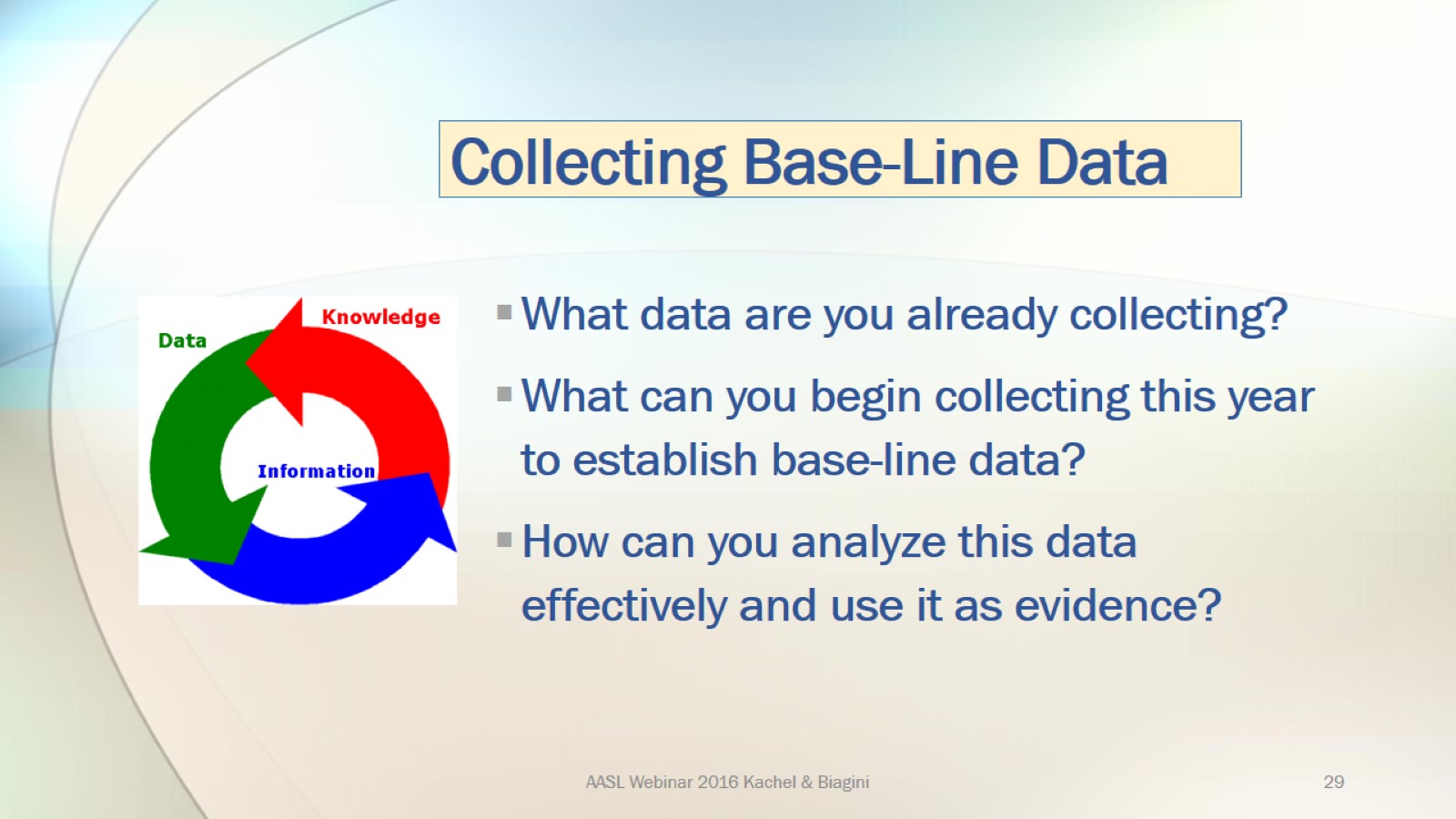 Collecting Base-Line Data
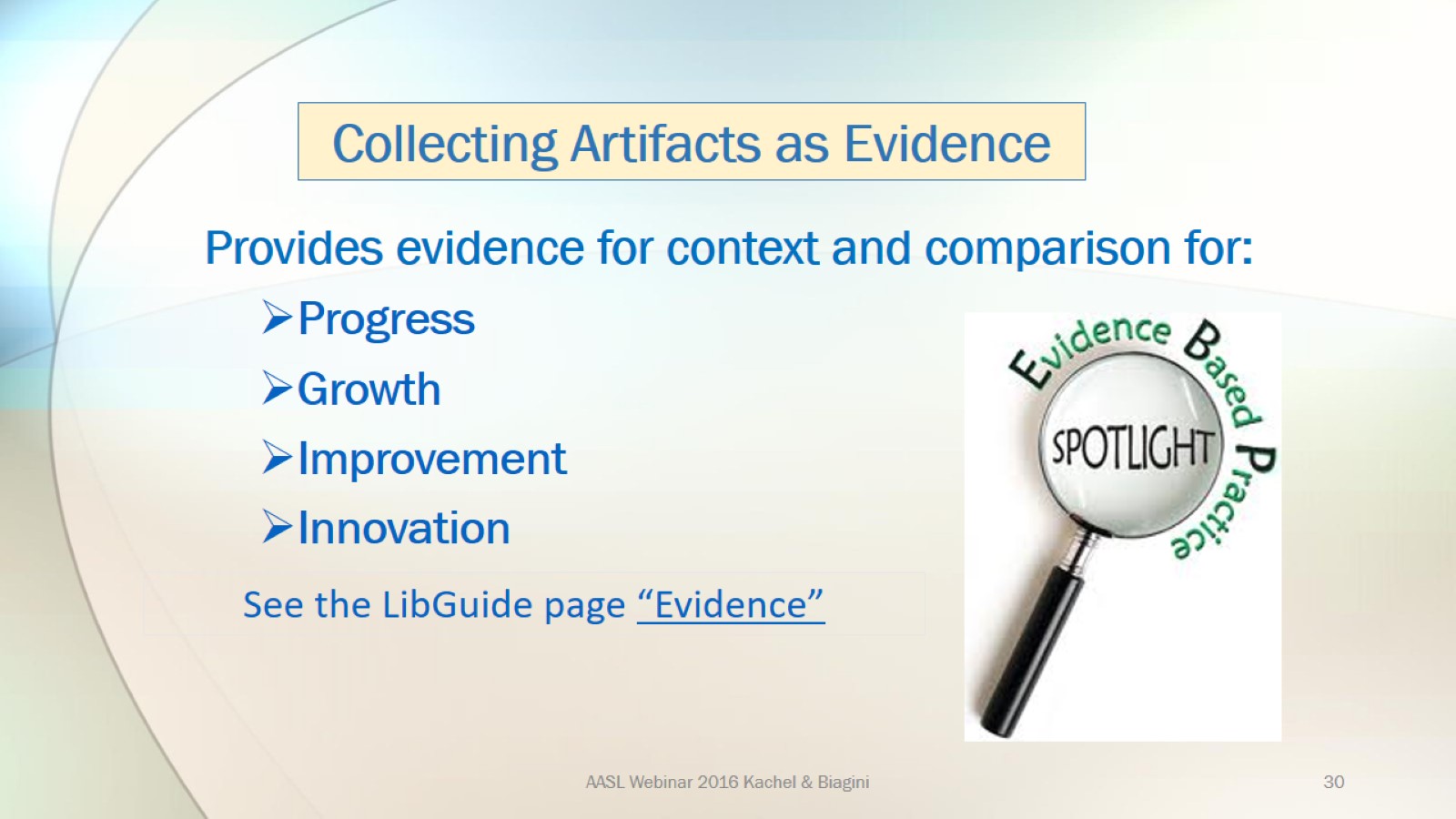 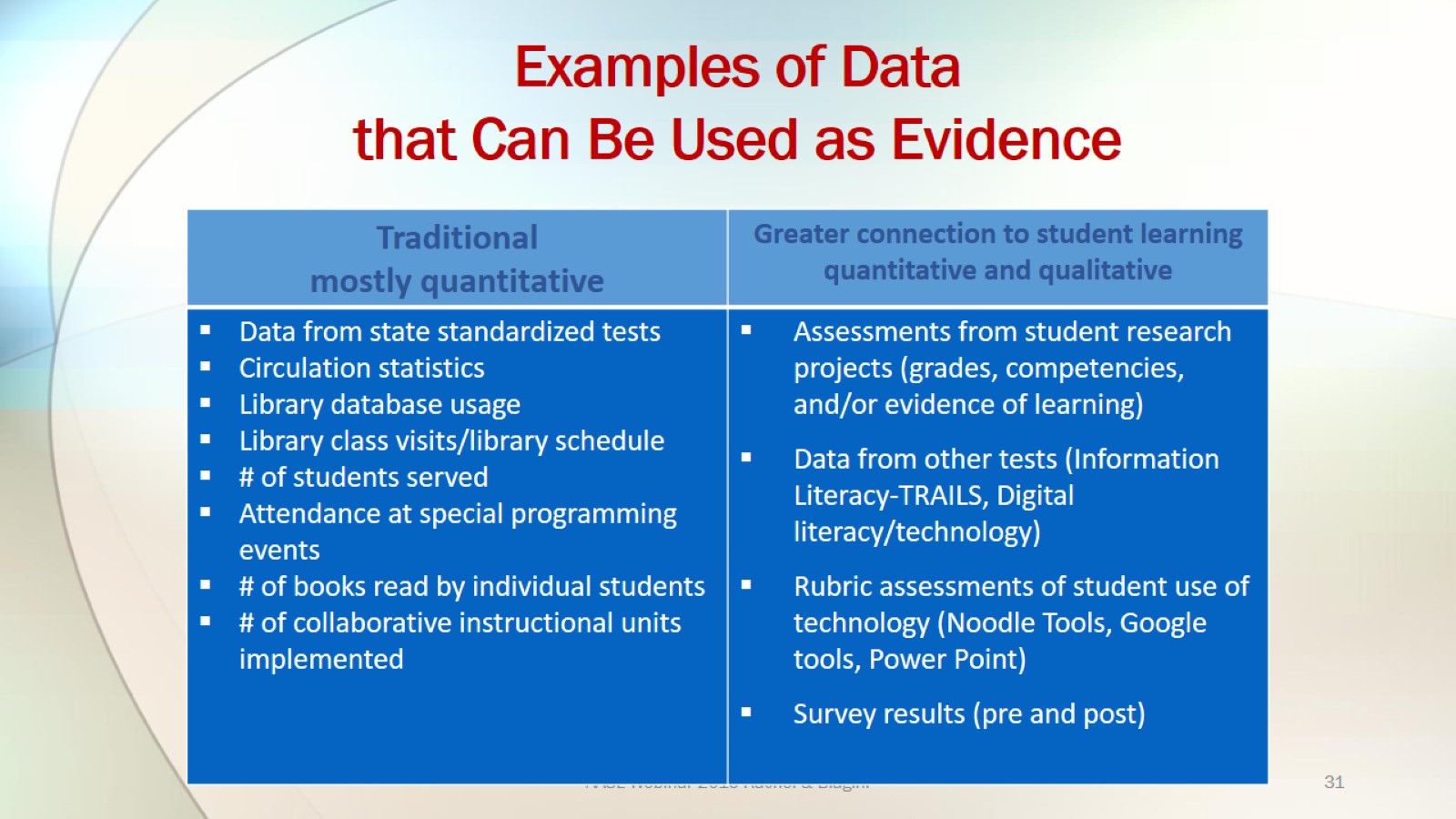 Examples of Data that Can Be Used as Evidence
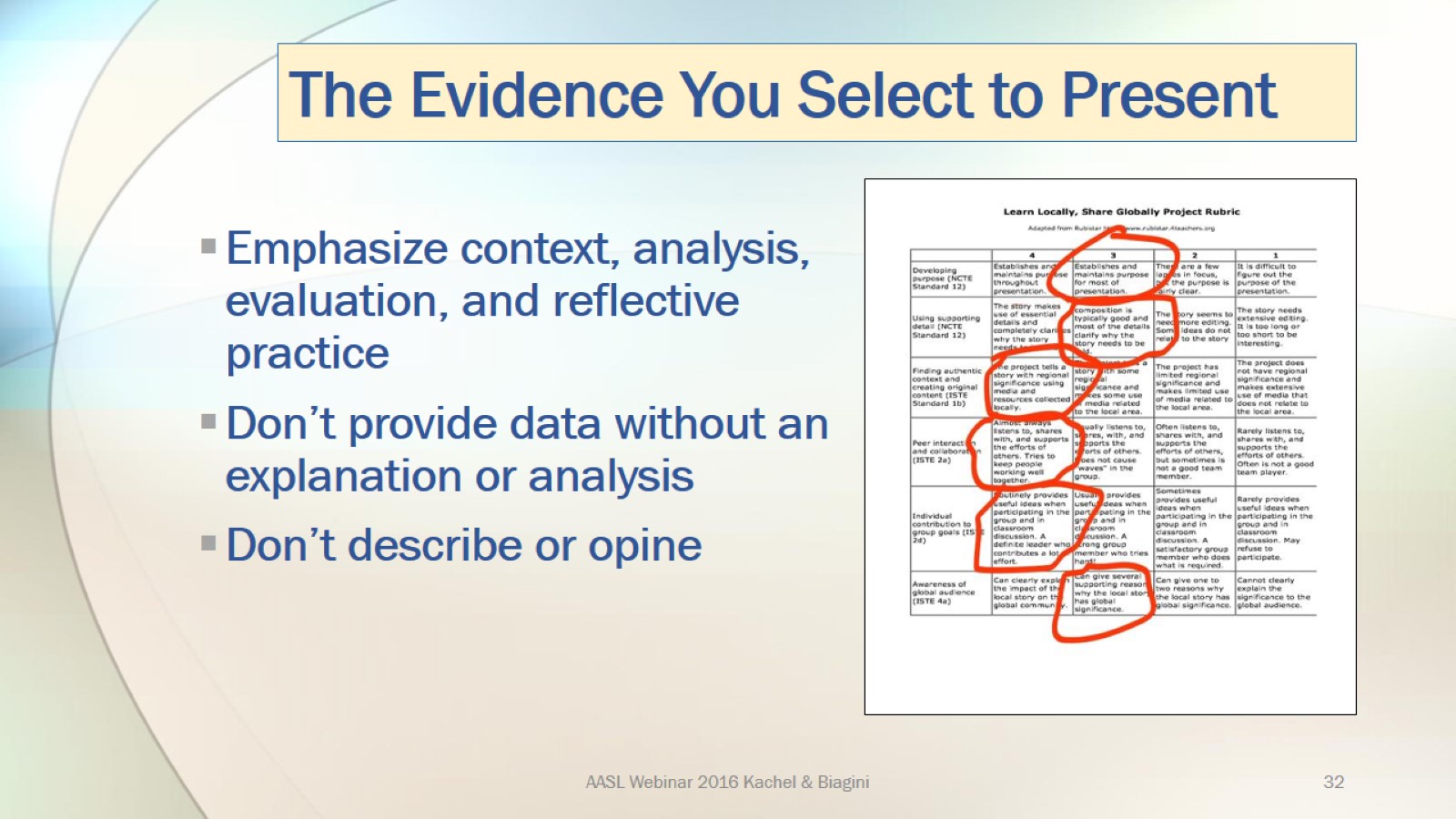 The Evidence You Select to Present
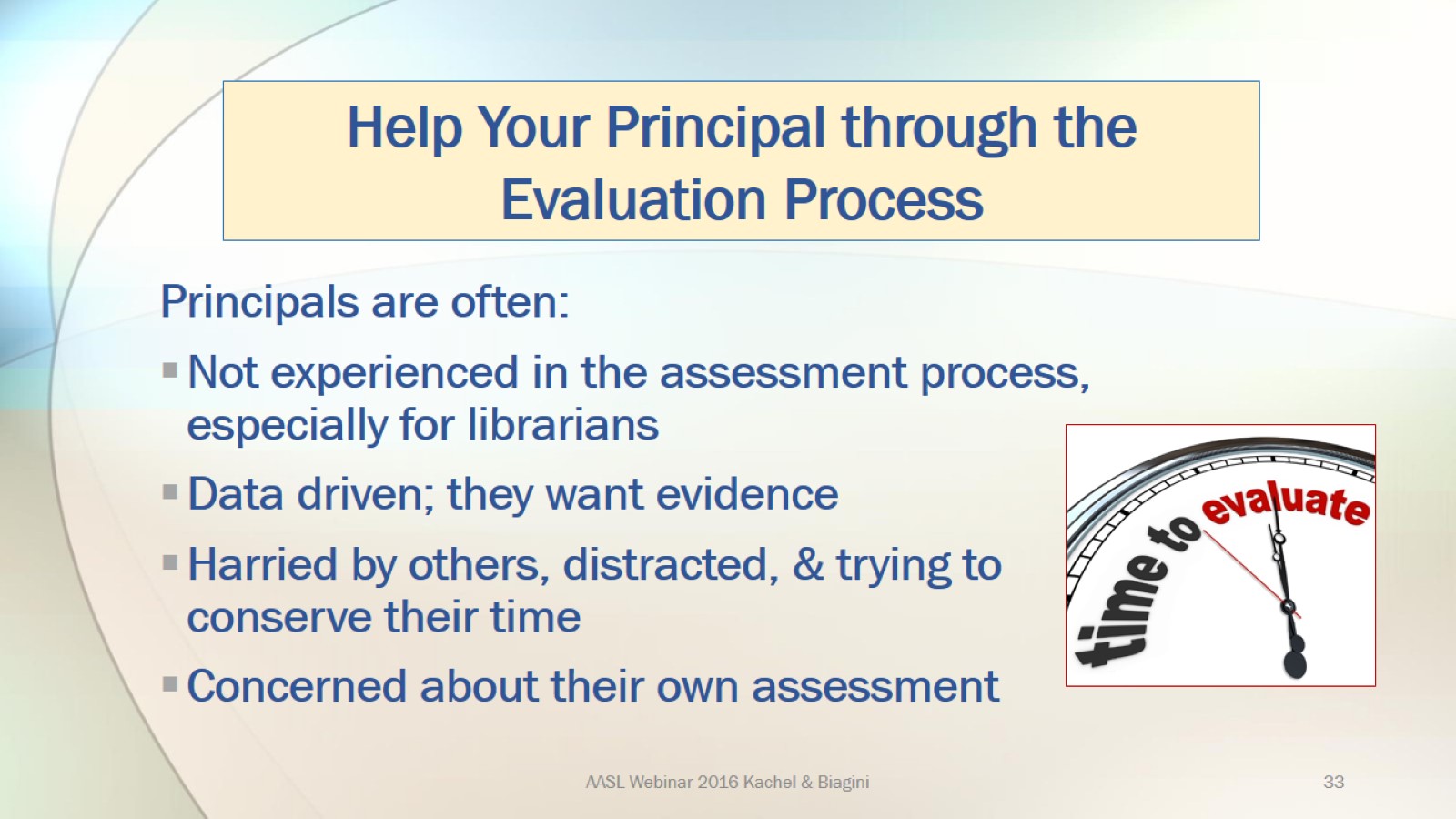 Help Your Principal through the Evaluation Process
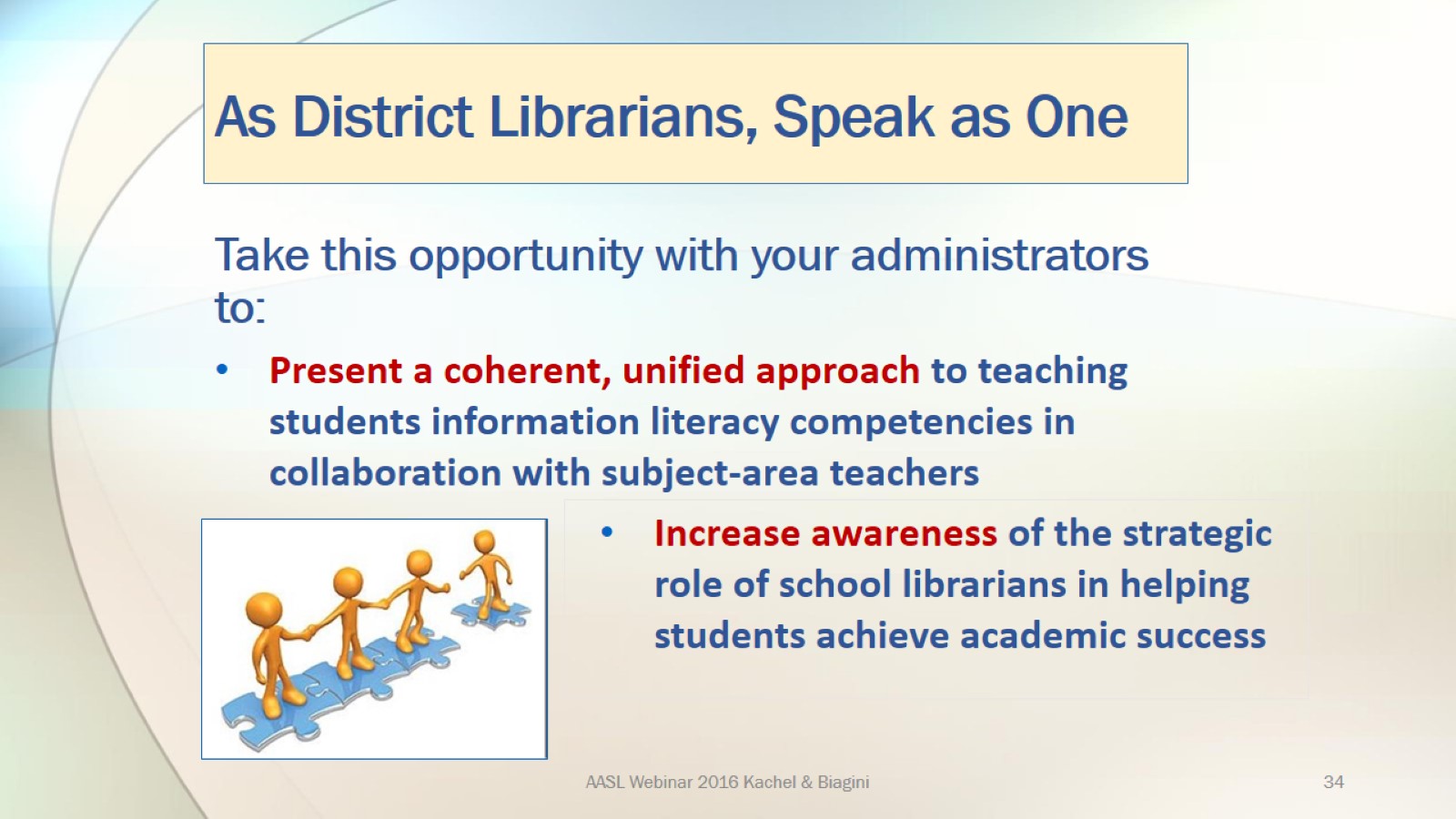 As District Librarians, Speak as One
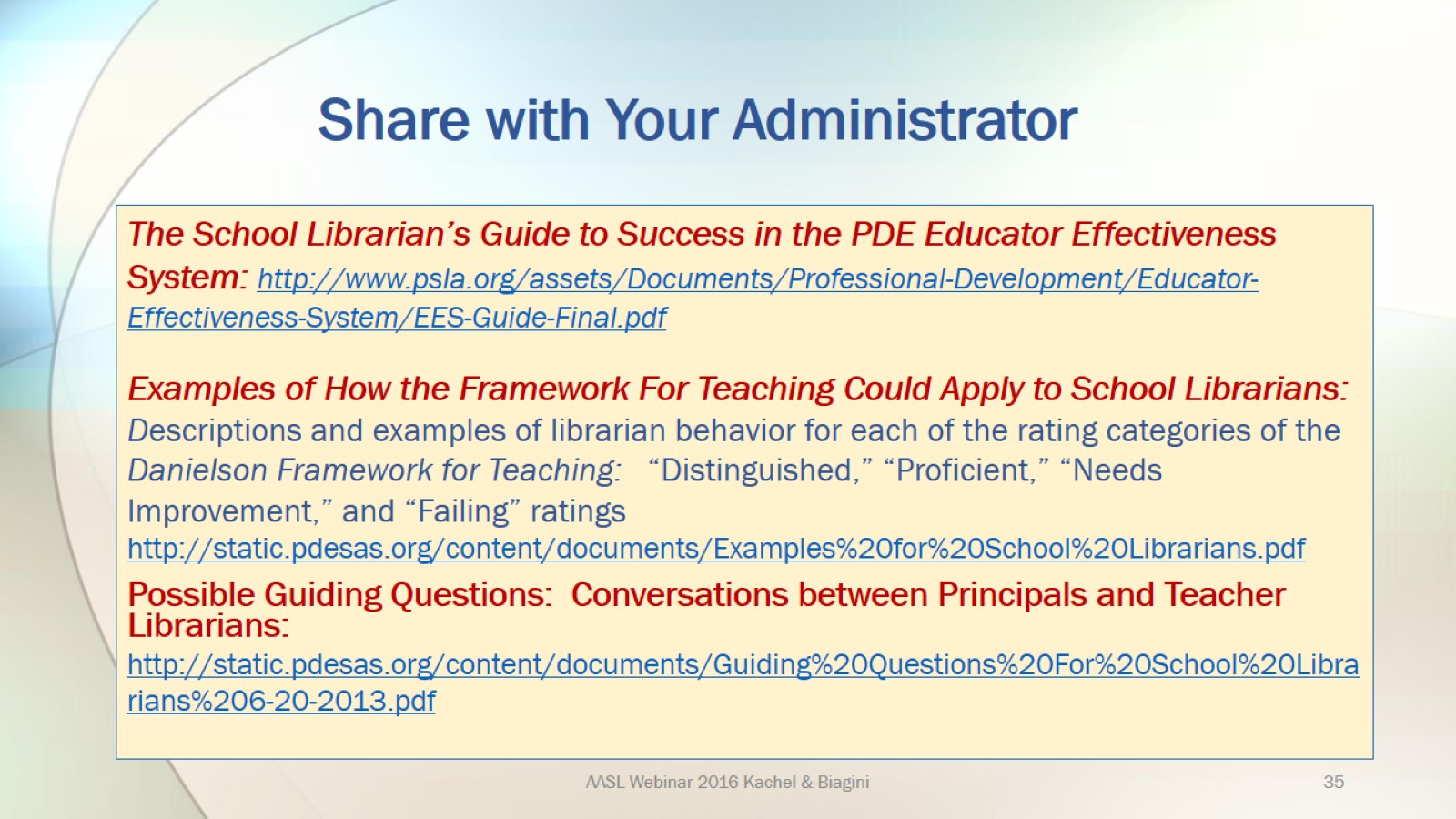 Share with Your Administrator
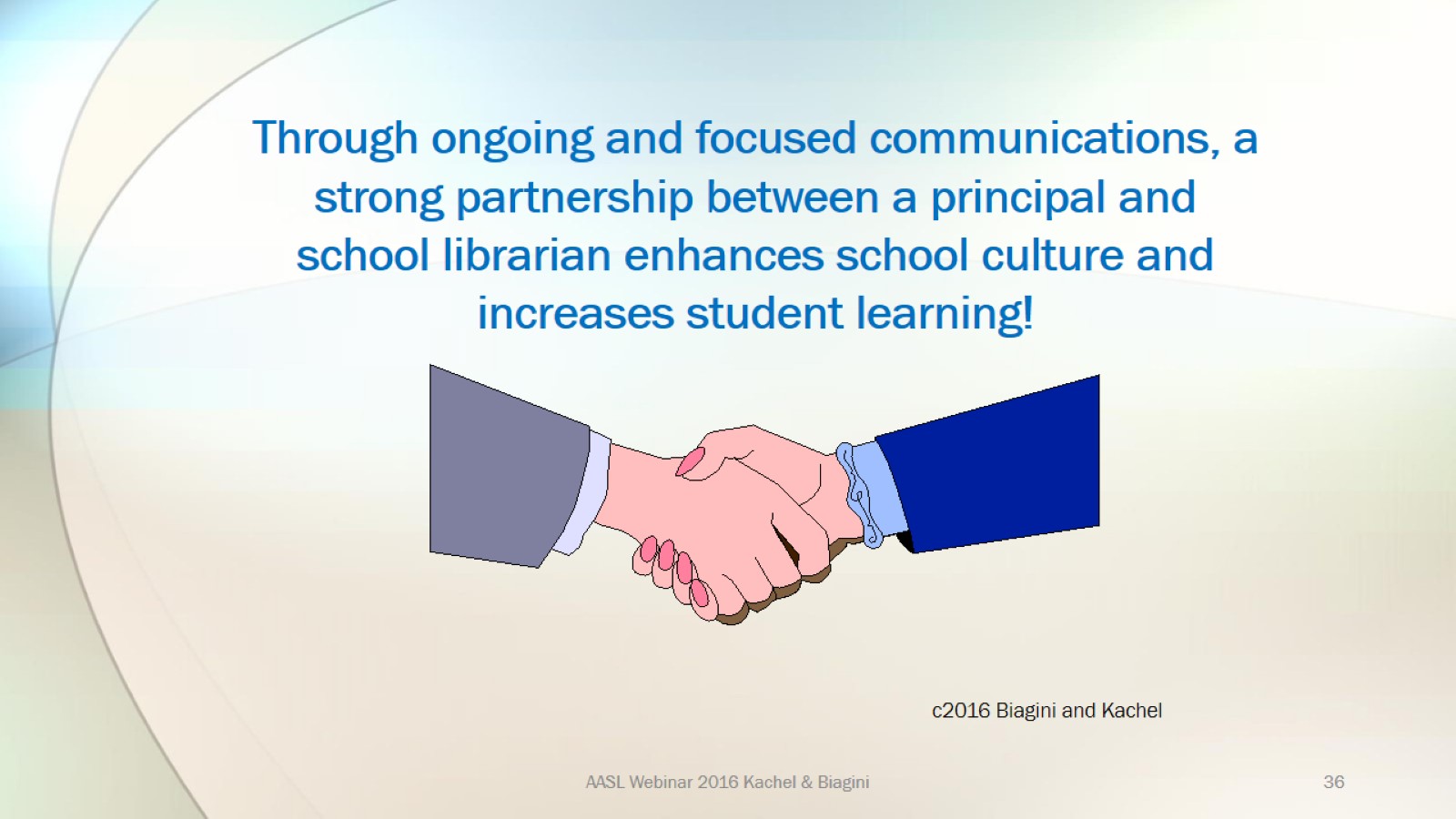 Through ongoing and focused communications, a strong partnership between a principal and school librarian enhances school culture and increases student learning!
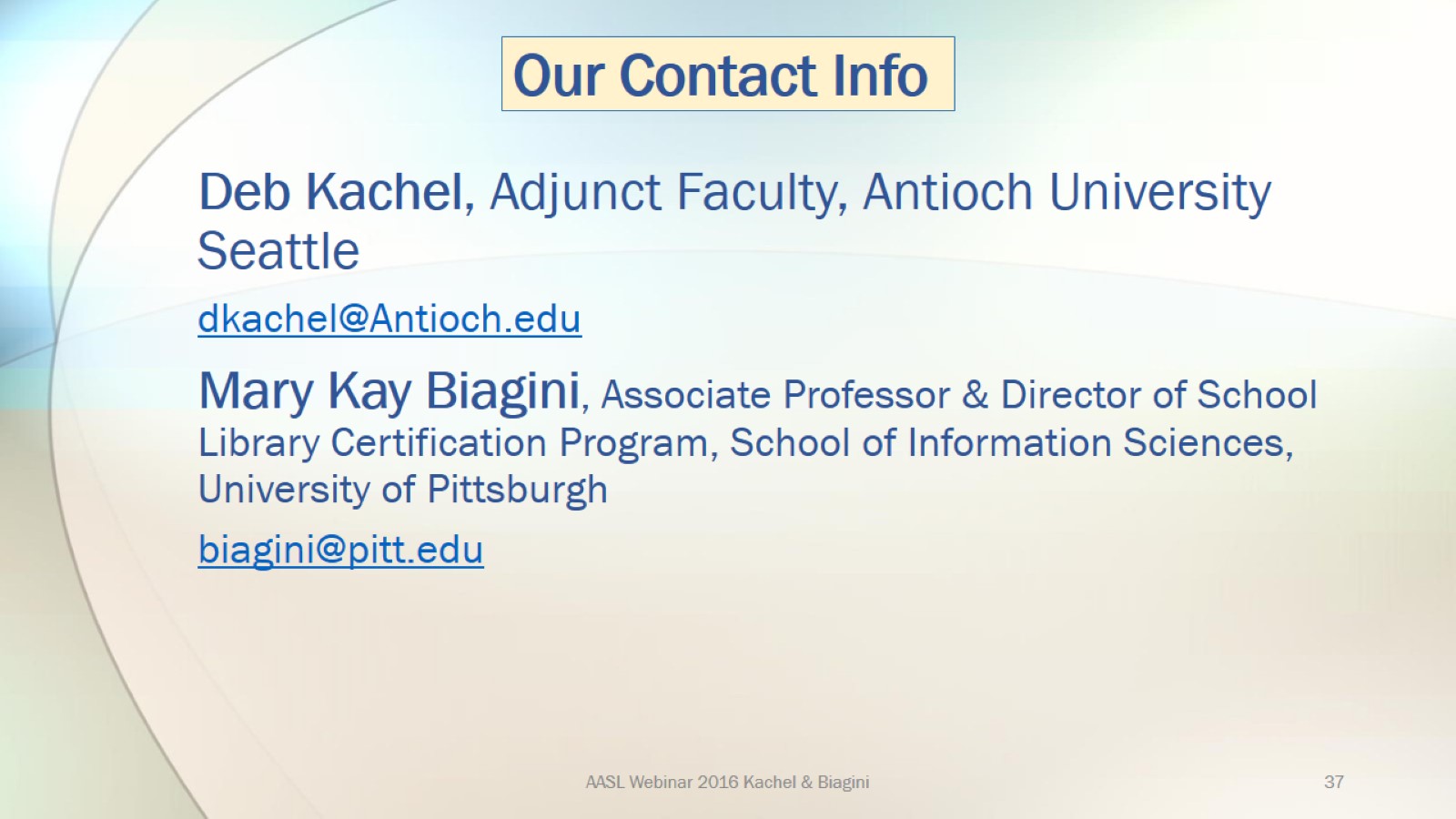 Our Contact Info